İneklerde döl verimini etkileyen bakım beslenme sorunları, anatomik ve fonksiyonel bozukluklar, genital kanal enfeksi-yonlarının etiyopatogenez, semptom, tanı, sağaltım ve korunma yolları
Prof.Dr. Selim Aslan
[Speaker Notes: Postpartum ilk tohumlamaların sadece %16’sının ilk 60 günde yapılabildiğini, %25’inin ise pp 90. günden sonraya sarktığını]
[Speaker Notes: Ankete katılan meslektaşlarımızın postpartum ilk tohumlama zamanının gecikme nedenleri arasında
%23 oranında Anöstrüs ve %13 oranında suböstrüs olgularını değerlendirdikleri,

Östrüslerin belirlenememesi ya da yetiştiricilerin özellikle daha geç dönemde tohumlatmak istemeleri ise %10 oranında sebep olarak gösterilmişti.]
Anöstrüs
Seksüel siklusların şekillenmemesi ve dolayısıyla östrüs belirtilerinin görülmemesi
Fonksiyonel infertilitenin birçok formunda görülür
Rastlantı oranı % 11-38
[Speaker Notes: Anöstrüsü seksüel siklusların şekillenmemesi ve dolayısıyla östrus belirtilerinin görülmemesi olarak tanımlayabiliriz

Daha doğru bir ifadeyle sütçü veya etçi bir sürüde ya da işletmede etkin bir şekilde kızgınlık takibi yapılmasına rağmen postpartum 60-70. güne kadar kızgınlık belirtilerinin tespit edilememesi anlamında genel bir terim de kullanabiliriz. 

Fonksiyonel infertilitenin birçok formunda anöstrüs görülür

Rastlantı oranı % 11-38 arasında bildirilmektedir.]
Anöstrüs
Fizyolojik anöstrüs =Gebelik, pp ilk 10-15 gün
İnfantil düveler.
Anovulatör anöstrüs (hakiki anöstrüs)
Sakin kızgınlık (Suböstrüs)
Östrüs belirtilerinin tespitinde yetersizlik
Lüteal ovaryum kisti, kalıcı CL’a bağlı anöstrüs
Edinsel organ bozukluklara bağlı anöstrüs
[Speaker Notes: Fizyolojik anöstrüs, hakiki anöstrüs, kalıcı korpus luteuma bağlı anöstrüs, suböstrüs ve edinsel organ bozukluklara bağlı anöstrüs formlarında görülebilen anöstrüs, postpartum dönemdeki ineklerde görülen önemli bir problemdir.]
Anovulatorik (Hakiki Anöstrus) Nedenleri
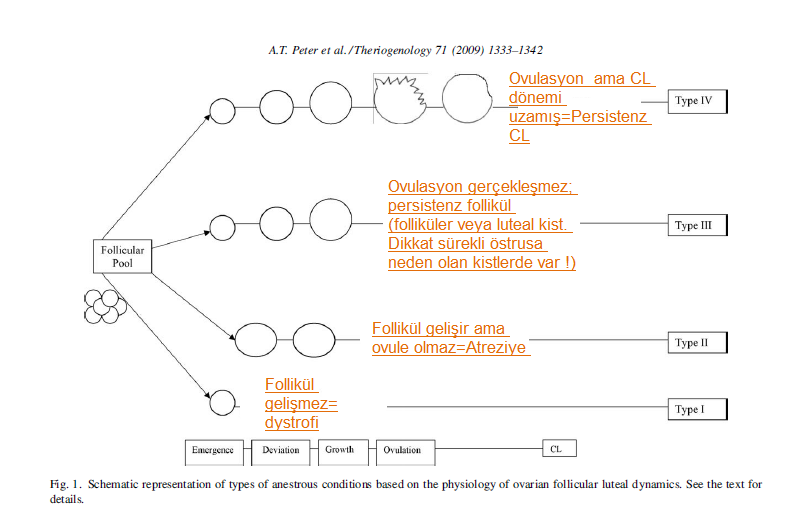 Fertilite Referans Değerleri
Ovaryumların doğmasal ve genetik, anatomik bozuklukları
1= Ovaryum Aplazileri
2= Ovaryum Hipoplazileri

Ovaryum fonksiyonlarının sentral-hipofiz kökenli bozuklukları
1= Ovaryum distrofileri (Ovaryumun küçük olması=Follikülün gelişmemesi)
2= Ovulasyonun gecikmesi
3= Follikül atrezisi
4=Ovaryum Kistleri
5=Korpus luteumun Subfonksiyonu (Corpus luteum cyclicum ve Corpus luteum gravididatis)

Uterustan köken alan ovaryum fonksiyon bozukluğu

C.l. persistens (pseudograviditatis) 

Sakin Östrus/Barınma (Anöstrus ile karıştırılır)

Yağ Mobilizasyonu, Progesteron- konsantrasyonu ve  Sakin Östrus

Tohumlamanın PG-Proğramı ile planlanan zamana getirilmesi
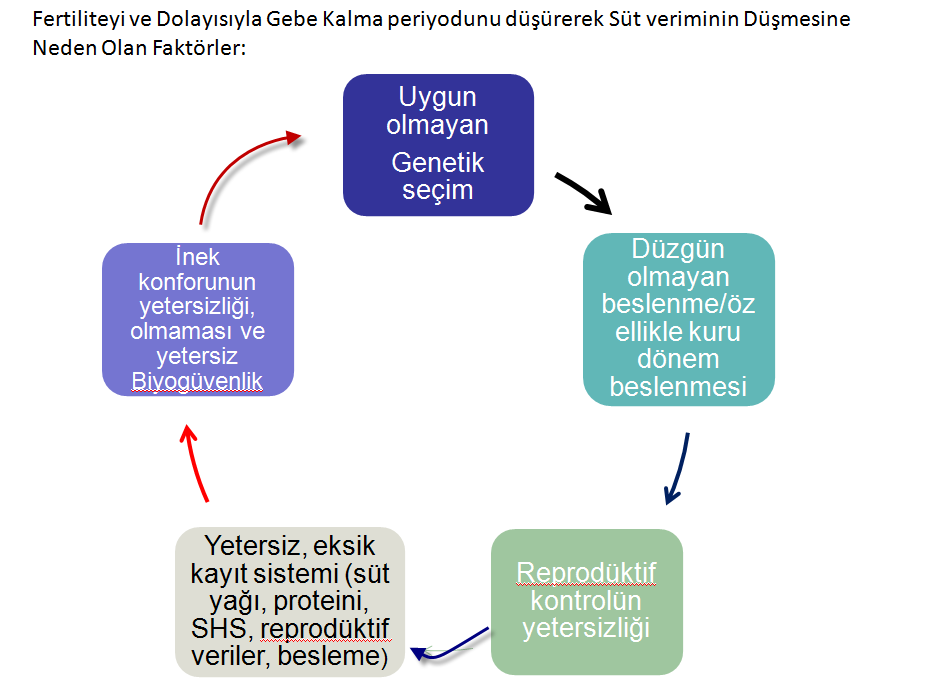 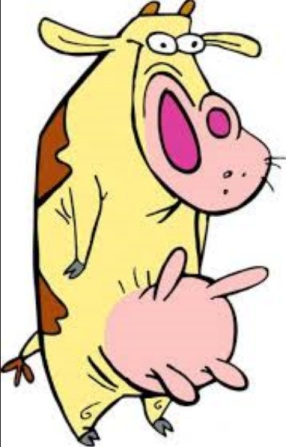 Kuru Dönemin Denetlenmesi 1
1= Kuruya çıkarmadan önce hayvanların mastitis bakımından kontrolü (CMT/ >250.000 memebaşı enfeksiyonu göstergesi), Bakteriel kültür için örnekleme ve uygun tedavi.

2= Süt miktarının 10 kg’mın üzerinde olduğu durumlarda enfeksiyon riski artıyor: düşük enerjili rasyon. On kg’mın üzerinde bir süt miktarı ile, kuruya çıkarılan ineklerde çoğunlukla yetersiz keratin plak saptanmıştır.

3= Mastitisin önlenmesi açısından meme kirlilik skoruna dikkat etmek gerekir.

4= Profilaktik olarak uzun süreli negatif enerji dengesi, ketozis ve hipokalsemiden  hayvanı koruyun. Hipokalsemi /Ketozis retensiyo oluşumuna sağlıklılara göre 7 kat, endometritislere de 9 kat
daha fazla neden olur. Mastitise de  8 kat daha fazla neden olur.
Kuru Dönemin Denetlenmesi  (2)
Kuru dönemde ineklerin yem gereksinmeleri düşük olduğundan dolayı Vücut
 Kondisyon  Skoruna bağlı olarak;

 Fertilite sorunlarının çıkmaması için, beklenen doğumdan yaklaşık olarak
 4-6 hafta önceye kadar (ante partum) 13 MJ NEL ve 3. haftadan 
doğuma kadar da her gün 18 MJ NEL yem verilmelidir. Yani bu dönemde ineklere  5-8 litre  süt veriyormuş gibi veya o hesapla yem verilmesi gerekmektedir.
MJ NEL: Megajul Net Enerji Laktasyon  Ör: Mısır silajında 6,3 NEL, MJ/kg
Kuru Dönemin Denetlenmesi 3
Son 14 günlük hazırlık döneminde ise; rumen mikropları, plasenta korial alanın büyümesi, geçirgenliğin artışı ile uçucu yağ asitlerinin uyum göstermesi açısından geçişin (pasaj) hızlandırılması gerekir. Yani bu dönemde günde 10-12 kg’lık süt veriyormuş gibi hesap  yapılarak enerjinin yemle sağlanması gerekmektedir.
Laktasyona hazırlık aşamasında (son 14 gün)  ineklere 1. hafta 2,0 
ikinci hafta 4,0 kg kesif yem verilmesi gerekirken bu kesif yem miktarı ilerleyen 
haftalarda ineğin lehine artmaktadır: 

Laktasyon haftası= inekte 1., 2., 3., 4., 5. haftalarda  6,5; 8,5; 10, 11,5; 12-14 kg/gün olarak artış .
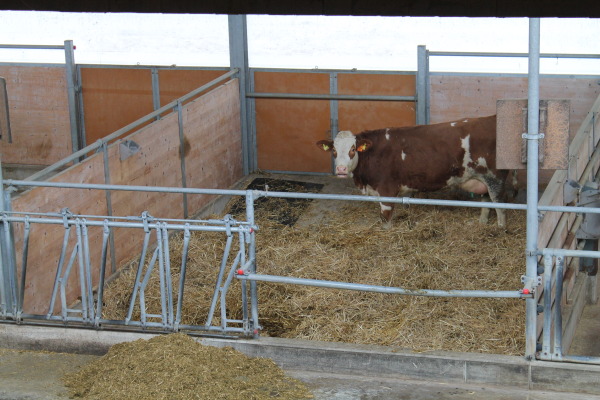 Karantina

4 hafta
Doğum Locaları (Sürüde her 50 inek için iki doğum locası olacak şekilde
Hesaplanmalı; 12 m2 ve doğum locaları sürüden izole olmamalı)
Yüksek Süt Verimli İnekler Günde 120 lt dolayında su içerler.

Yatma konforunun sağlanması gerekir: Rahat, kuru yerlerde inekler 12-14 saat yatarlar  (%24-35  fazla kan sirkülasyonu=Fazla süt= Yeterince β-caroten transferi). 

Yeme giriş alanlarının  (4 m), yatma boksları arasındaki giriş çıkış yerlerinin (2,50 m), yem bölümüne geçiş (15-20 bölümde bir), kaymayan derin uzunluğuna ve enine yer alanı…. 

Aydınlanma:
Yatma alanı:  		200-300 Lüx
Yemlik: 			200-300 Lüx
Bekleme Alanı:		200 Lüx
Sağım Bölümü (genel):	200 Lüx
Sağım Meme Bölümü:	400-500 Lüx
Ovaryumların doğmasal ve genetik, anatomik  bozuklukları

1= Ovaryum Aplazileri


2= Ovaryum Hipoplazileri
Ovaryumların doğmasal ve genetik, anatomik bozuklukları:
	
1= Ovaryum Aplazileri                            

Ovaryumlar tümüyle yoktur. Gelişimi normal düve östrusa gelmez

Uterusun segmenter aplaziside görülür (Ör: Uterus unicornis).

Genital sistemin diğer bölümleride tam anlamıyla gelişmemiştir 
(Ör:Freemartinizmus durumunda).
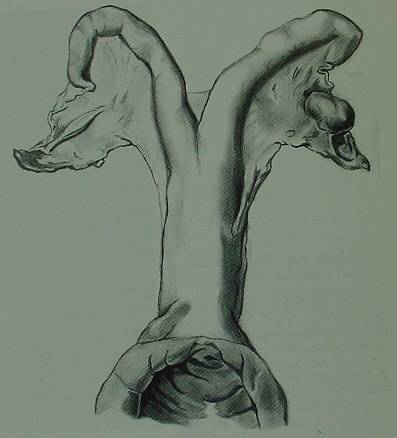 Tek taraflı ovaryum aplazilerinde 
Reprodüktif sonuç alınabilir (%30 ?)
Ovaryumların doğmasal ve genetik, anatomik bozuklukları
2= Ovaryum Hipoplazileri    

Ender görülür. 

Olguların %87’sin de sol ovaryumda 

Semptom: 
 
Kastre edilmiş inek benzeri bir görünümdedirler 
(Bacaklar uzun, pelvis dar, meme gövdesi küçük ve meme başları kısa) . 
 Siklus aktivitesi ve fertilite etkilenmez.

Ovaryumların primer yetersiz gelişimi.

Düvelerde strilite, subfertilite

Peliotrofi: Bir gen bu semptomların oluşumundan sorumlu (Gonadların
Hipoplazisi)
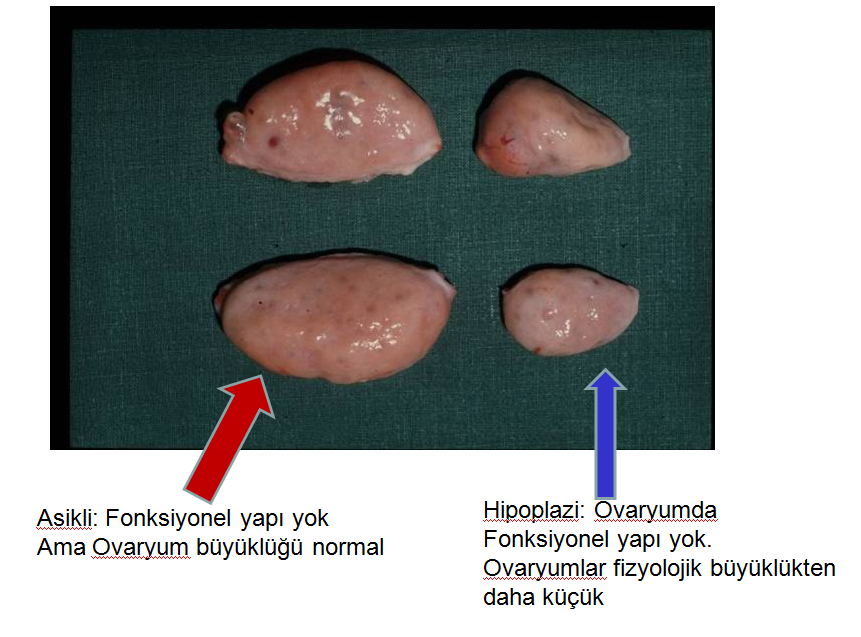 Tanı: 

Düvelerin  östruse gelmemesi  (aynı soydan gelenlerde görülmesi) . 

Rektal bakıda iki taraflı total hipoplazi olgularında nohut-fasülye 
büyüklüğünde ve yüzeyi kaygandır. 

Total hipoplazilerde; küçük tıpa tarzındaki porsiyo vaginalis cervicis , 
doğum kanalı kapalı, anemik kuru vaginal mukozaya rastlanır. 

Tek taraflı ovaryum distrofisi; (genellikle solda gelişir) kontralateraldeki 
ovaryum normal büyüklükte ve bir follikül veya corpus luteum bulunur.

 Parsiyel hipoplazili ovaryumlarda da fonksiyonel cisimlere rastlanabilir. 

Her iki olguda da diğer organ bölümleri tümüyle gelişmiştir. 

Tanı için tek defalık rektal kontrol yeterli olmamaktadır.   Klinik tanı düvenin 14. 
veya 16. (etci) ayında. 

Tek taraflı total ovaryum hipoplazisi veya parsiyel hipoplazilerde
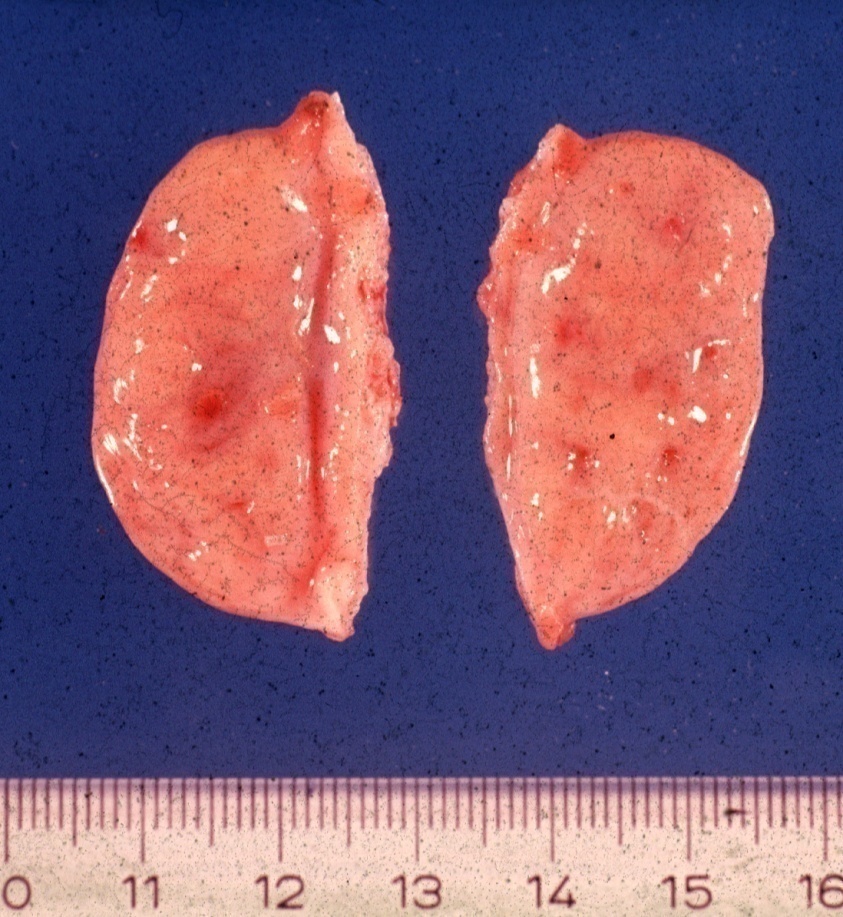 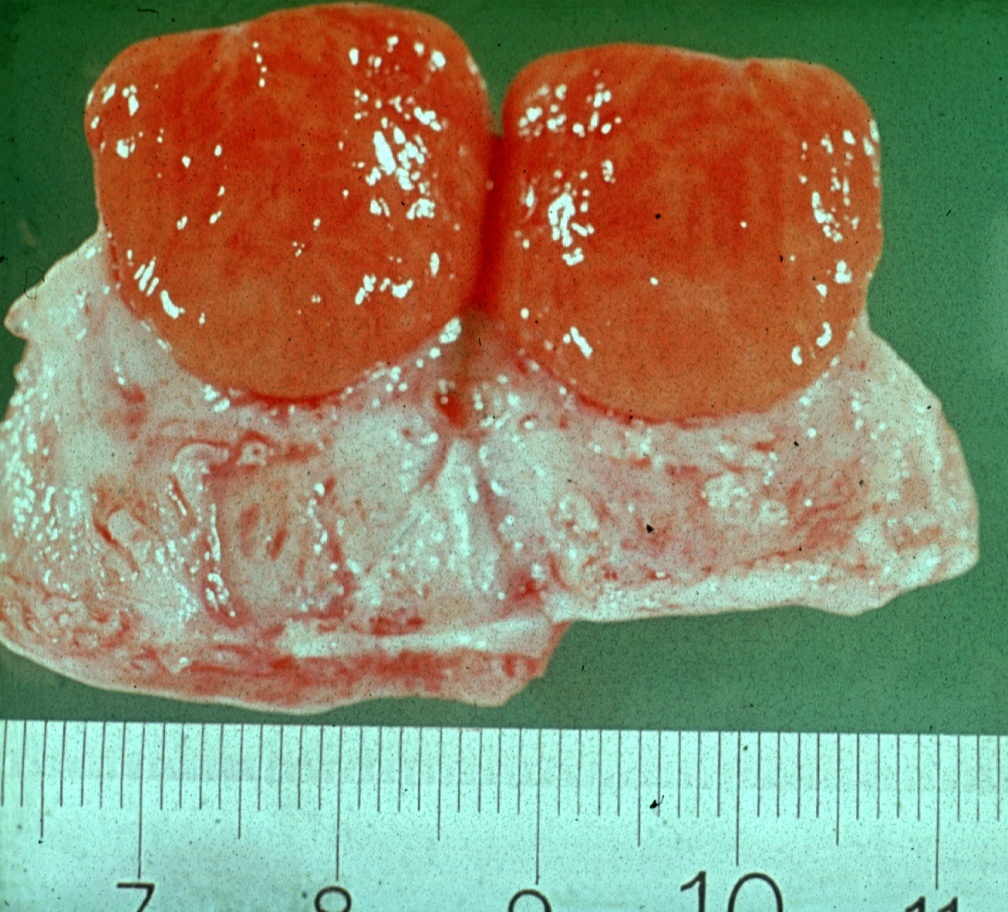 Fizyolojik ovaryum
Hipoplastik Ovaryum
Ovaryum hipoplazisi/Ovaryum distrofisi = Difrensiyal Tanı ???
Ovaryum fonksiyonlarının sentral-hipofiz kökenli bozuklukları

1= Ovaryum distrofileri (Ovaryumun küçük olması=Follikülün gelişmemesi)
2= Ovulasyonun gecikmesi
3= Follikül atrezisi
4=Ovaryum Kistleri
5=Korpus luteumun Subfonksiyonu (Corpus luteum cyclicum ve Corpus luteum gravididatis)
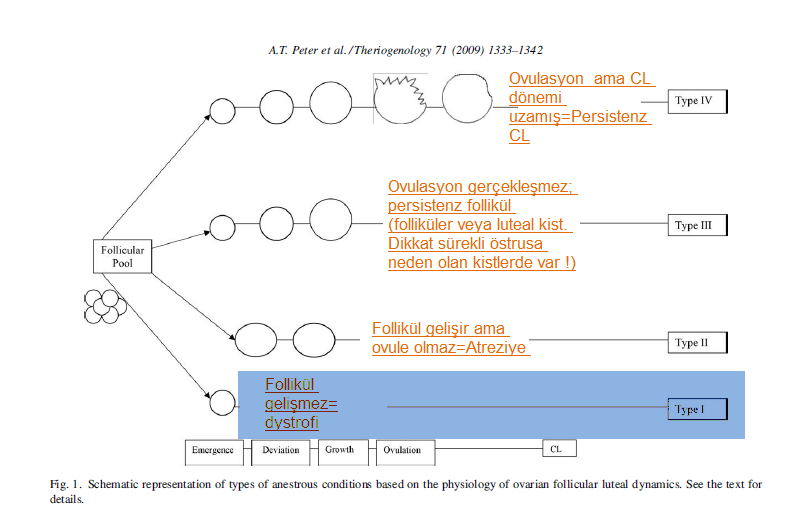 1= Ovaryum distrofileri      


Daha önce aktif olan ovaryumun endojen ve egzojen faktörlerin etkisi altında 
afonksiyonel hale geçmesi (follikül ve corpus luteumun palpe edilememesi) 
anlaşılmaktadır.

 Kış ve erken bahar döneminde,  tropik, subtropik bölgelerde sıcak aylarda  
görülür. 

İlk doğumlarını yapan ve yüksek verimli hayvanlarda daha sık görülür (%75). 
Ovaryum distrofisi ya puerperal dönemde veya  post partum dönemde 
birkaç kez östrus görüldükten sonra gelişir. 

“inaktif Ovaryum”
Etiyoloji: 

Kandaki FSH ve LH eksikliği 
 
Erken çiftleşme, güç doğumlar, puerperal bozukluklar, post partumda 
hormonal imbalans, aklimizasyon zorluğu (özellikle ileri gebe düveler 
satıldıktan sonra), et ırkı ineklerde sütün buzağı tarafından sürekli emilmesi, 
yüksek süt verimi yetersiz veya aşırı besleme (fat cow syndrome), 
kronik hastalıklar (parazitler, kronik zehirlenme) 

Semptom ve Patogenez:

İki taraftaki ovaryumların normal fizyolojik ölçülerinden küçük olmaları 
bu olguyu düşündürür. Bu durumda hayvanların yaşlarıda göz önünde 
tutulmalıdır. 
Siklus aktivasyonunun görülmemesi, fonksiyonel cisimlerin ovaryum üzerinde 
olmamasıda distrofi olgusunda görülür.  (Ama daha önce inekte ovaryum fonksiyonu
var).
Glukoz değerleri düşük, plazma aseto asetat değerleri yükselmiştir. 
Sürekli yapılan kan ve süt bakılarında ne östrojen ne de progesteron  
değerlerinde bir artış gözlenir.
In that regard, undernutrition and severe energy deficit may cause this condition through a lack of essential LH support to sustain follicular growth and dominance.
Sağaltım:  

♦ Hormon sağaltımı tek başına başarılı olmaz. 
Post Partum 100-120. günden önce yapılan tedaviden başarılı sonuç
alınmaz=Enerji dengesinin düzelmesi

9 gün süreyle uygulanan  gestagen içeren spiraller /intra vaginal 
araçlar  (PRID; CIDR-B) = 9 gün süreyle uygulanır çıkarılmadan 1 gün önce PGF2-α
veya 

Progesteron implantatları (çok fazla kullanım alanı bulmamıştır) 
ile (3 mg Norgestomet) 

Spiraller uzaklaştırıldıktan sonra 
750 IÜ eCG i.m.
 
( 48 ve 72. saatlerde yapılan çift tohumlama; 50 h sonra 2000 IÜ hCG)
  
Buzağının (inekle birlikteyse) 2-7 gün süreyle uzaklaştırılması
Ovaryumu Aktive Etmek İçin Proğram
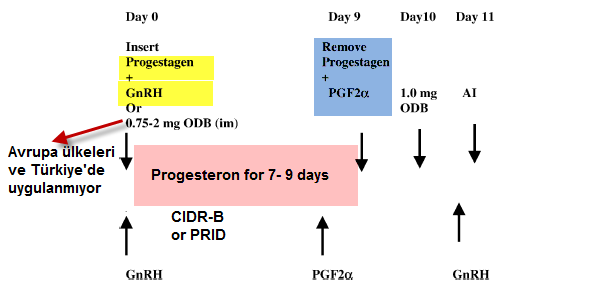 M.G. Diskin et al. / Domestic Animal Endocrinology 23 (2002) 211–228
Ovaryum distrofisi (Yüksek süt verimli inek ovaryum patolojisi): 

60-70. güne kadar östrus göstermeyen ineklerde/ovaryumlar halen küçük 
(<1,5 cm); follikül/CL bulunmaz; E2 ve P4 <1 ng/ml  (Nation ve ark., 2000). 
Yüksek verimli süt ineklerinde (≥28 lt ) pp 100. günden önce enerji açığı 
bakımından başarılı olunmaz. 
CIDR-B 9-11 int. Vag; çıkarırken 750 IÜ eCG; 48-72. saatlerde tohumlama
(bir tohumlama 50.saatte). Tohumlama sırasında GnRH veya hCG (dozun yarısı)
Sığırda Anöstrus 
(Asikli; Gerçek Anöstrus)
Asikli:  

Hiçbir durumda  östrus aktivitesinin görülmemesi olarak tanımlanır 
( hem dışarıdan östrus görülmez, hemde vaginal, uterus endometriyum da 
siklus belirtileri yok)
Fizyolojik:
		Pubertas
		Gebelik
		Puerperium

Patolojik:	seksüel olarak gelişmiş ama gebe olmayan hayvanlar			
		Puerperal dönem dışında
Asiklinin nedenleri :

Free-Martinizmus (doğmasal)

Ovaryumların kalıtsal hipoplazisi 

Çok kötü hava koşulları, besleme, kuru dönemden yağlı çıkma sonucu 
 Ovaryum distrofisi.
  
Açlık sterilitesi (tek yönlü basleme)

 Laktasyon eğrisi sürekli yüksek inekler 

Erken yetiştirmeye alma (Ovaryum distrofisi:FSH ve LH’ ya yanıt azlıyor)

Yavrunun anneyi emmek için fazla olanağı varsa 

Folliküllerin Luteal kistik dejenerasyonu olgularında (Progesteron 
dominant kistler)
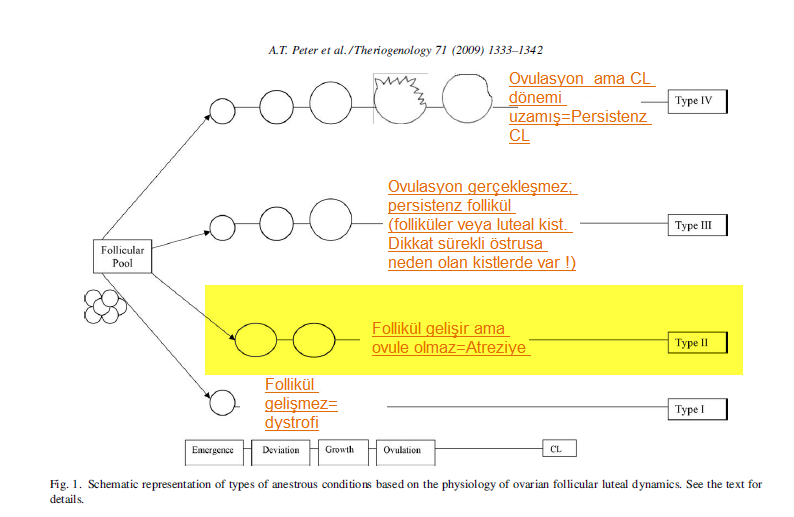 Follikül atrezisi= östrus sonunda graaf follikülünün gerilemesi (CL gelişmez). 

Etiyoloji: 

Kandaki total veya parsiyel LH azlığı, LH’ nın hipofizden  yeterince salınmaması ve bu hormonal bozukluğuna yol açan faktörler 
Beslenme bozukluğu=Yetersiz enerji 
yüksek süt verimi=doğum sonrası hızlı pik 
uygun olmayan barınma koşulları
(%1-3)
Follikül atrezisi: 

Semptomlar ve Tanı:  
      
Östrus sırasında gelişmiş bir follikül (1,5-2,0 cm) saptandıktan 10 gün sonra yapılan kontrolde  ne corpus luteum ne de follikül saptanmıyorsa o zaman “follikül atrezisi” tanısı  konulabilir. 

Ultrasonografi= follikülde gelişim yok ve
Sütte veya kanda progesteron= P4 düşük/ 10 gün sonra ovaryum üzerinde 
yapı olmadığı için P4  düşük

Sağaltım: 
CIDR-B/PRID intravag uyg 9 gün, çıkarmadan 1 gün önce PGF2- ve çıkardıktan sonra eCG (PMSG) 1500 IÜ.

Fazla görüldüğünde Follikül saptandığında HCG veya GnRH (i.m.) uygulayarak
Tohumlama.
VKS’na bakın kuru dönem doğum arasında 0,5 puandan fazla düşme varmı ?
Yem rejimini düzeltin
Anovulatorik İnek:
* Tanı 7-9 gün sonra tekrar yapılan kontrollerle konur = CL gelişmiş/gelişmemiş
KORUMA VE ÖNLEM
Nişastadan zengin yemlerin verilmesi=Glukogenik diet /Insülin Yükselir/
İlk post partum ovulasyonu geliştirir (erken laktasyon)
Aşırı fermente karbonhidratlar zararlı…… propiyonat k.ciğer toksik
 İlk p.p. 14 günde 30 g dekstroz ve 75 IÜ Insülin (i.v.)/ Propionik asit 250 ml
 Doğum sonrası İlk tohumlamanın geç yapıması ? 70-100 gün ?
Tedavi:

GnRH (100 µg) %80 oranında başarı şansı (Gümen ve ark., 2003)
Intravaginal progestagen (CIDR; 7-9  gün)
Ovsynch
Ovsynch+CIDR kombinsyonu (McDougall, 2010)
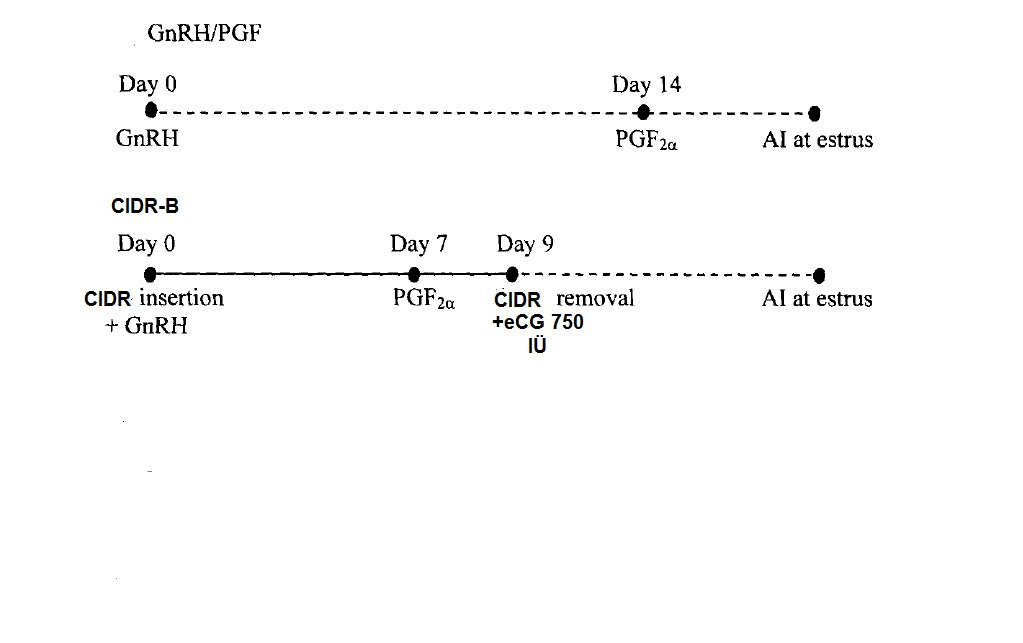 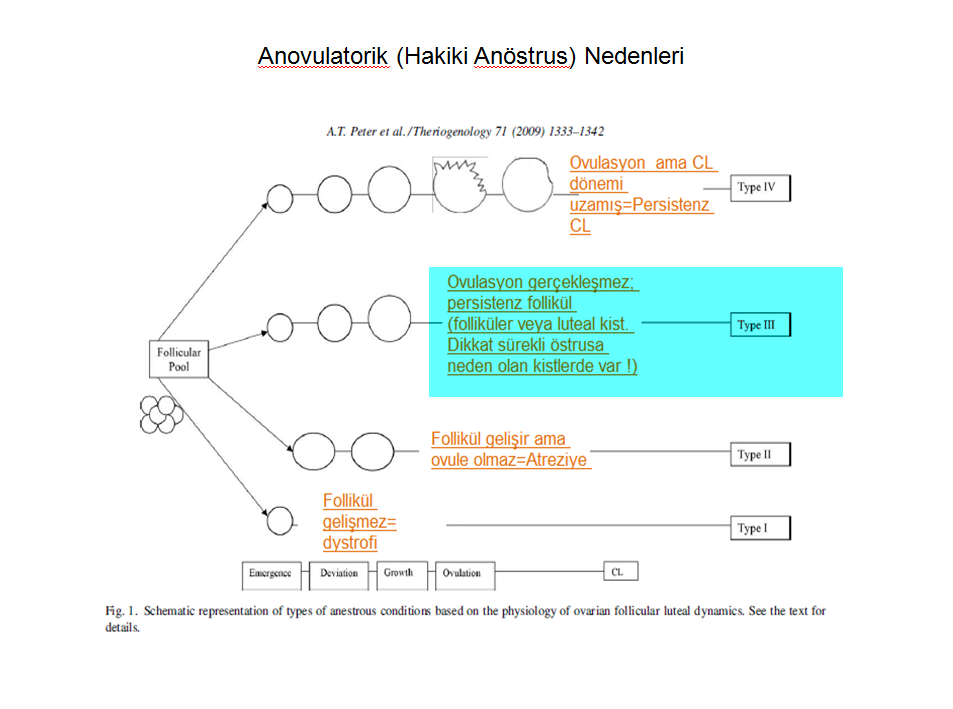 2= Ovulasyonun gecikmesi: 
	 
Eğer ovulasyon tohumlama zamanından 6-16 saat sonra değilde, 2 veya birkaç 
gün sonra gelişirse “ovulasyon” gecikmiş” olur.Geç ovulasyona bağlı oositler
dejenere olurlar. 
Ovulasyon LH pikinin oluşumundan 48 saat sonra gerçekleşirse tohumlama 
sonucunda gebelik  elde edilmez. 
 
LH salınım yetersizliği veya LH’ nın hipofizden yeterince 
salınmaması etkili olmaktadır. 
 
Tanı: 
12-24 saat aralıkla kontrol. Ultrasonografi, Progesteron testi
 Tohumlama sırasında hormon (hCG veya GnRH) kullanılan hayvanlarla 
Karşılaştırılırsa uygulanmayanlarda zamanında ovulasyon olmaz.
  
Sağaltım:
 
 İlk tohumlama östrusun ikinci yarısında, 2. tohumlama ise 24 saat sonra .
 
Tohumlama sırasında veya tohumlamadan birkaç saat önce GnRH  
(20 g Buserelin, Receptal) veya 1500-2000 IÜ hCG uygulanır.
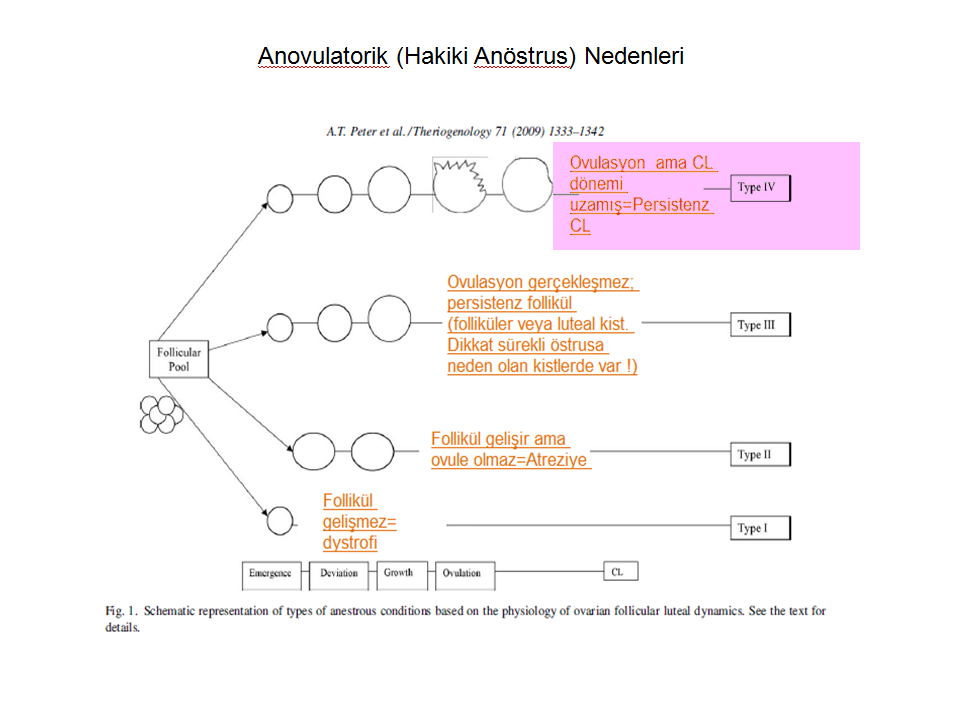 UTERUSTAN KÖKEN ALAN OVARYUM FONKSİYON BOZUKLUĞU

Corpus luteum psödogravididatis (Corpus luteum persistens) 
    
Tanımı: Corpus luteum persistenz, corpus luteumun ovaryum üzerinde kalması 
gereken fizyolojik sürenin üzerinde kalması durumudur (saptadıktan sonraki
11-14. günde yeniden yerinde).

Oluşumu, önemi ve etiyolojisi:  

 Endometritis veya pyometra  olgularında PGF2 endometriyumdan salınmaz.  
Uterus içeriği patolojik olsada kendi tarafından korunuyor ise, corpus luteum 
psödogravididatis (Kalıcı korpus luteum) gelişir. Ayrıca tohumlama sonrası 
gelişen embryonik ölümlerde de C.L.-Persistenz oluşur.

Tanı: Sürekli kontrollerde C.l. aynı ovaryumda 21 günün üzerinde saptanırsa
          Progesteron testi (iki kez 14 gün aralıkla yapılan ölçümde 2ng/ml ve üzeri=
          Yani iki kez yüksek)
          Ultrasonografik Cl bulguları
Sağaltım:

PGF2 ve analoglarının kullanılması sonucu yaklaşık 2-4 gün 
içinde Östrus beklenir
(aynı anda Uterus içeriği de atılmış olur ve endometritis tedavisi 
de gerçekleşir). Kontrol =Uterus Assimetrik (endometritis şüphesi)
 gerekirse  14 gün sonra yeni bir PGF2 uygulaması.


C.l.’ un enuklasyonu tehlikeli olacağından (kanama, 
ovaryumda ve çevre dokularda gelişen  üremeler) kontra 
endikedir.
Dikkat= Tohumlama sonrası ilk 8 gün içinde embryonik ölüm gerçekleşirse
Siklus yeniden aktivitesine devam eder.

Ama 15-18. günlerde bir embryonik ölüm meydana gelirse o zaman
Siklus bloke olur ve bu durumda da kalıcı yani persistenz bir CL gelişir.
Siz olsanız bu durumda nasıl davranırdınız,
Ne yapardınız ?
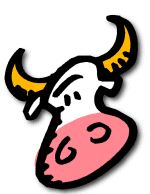 C.l. persistens (pseudograviditatis)
21 günün üzerinde persistenz  C.l.
Aynı anda gözlenen Endometritis                           (veya diğer Uteropatiler)
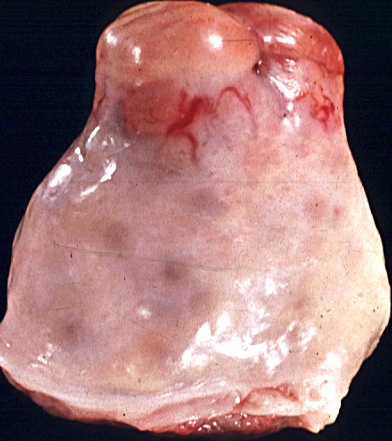 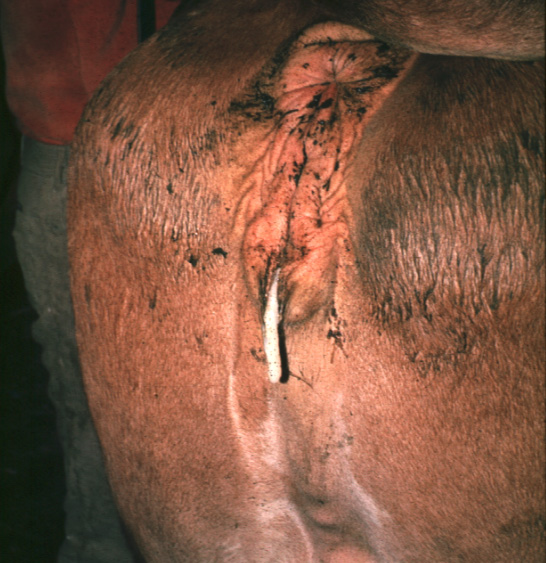 Anöstrus (Sakin Kızgınlık)
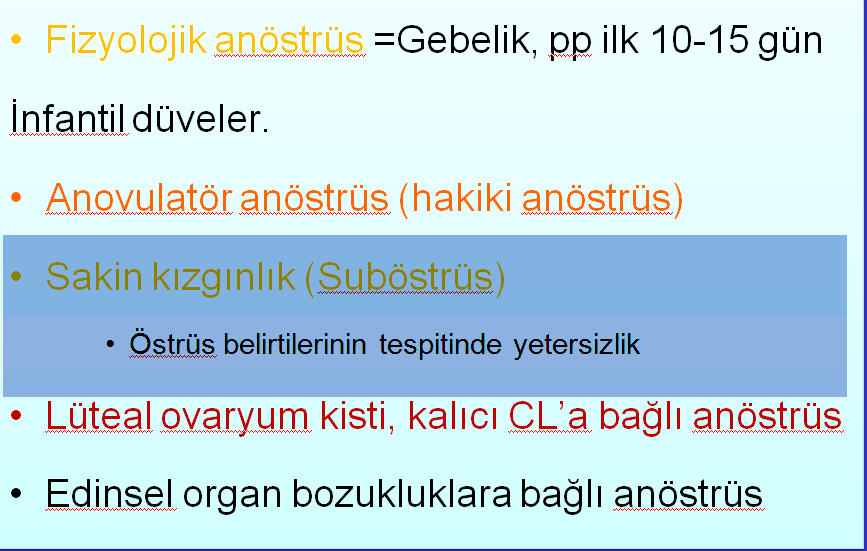 [Speaker Notes: Fizyolojik anöstrüs, hakiki anöstrüs, kalıcı korpus luteuma bağlı anöstrüs, suböstrüs ve edinsel organ bozukluklara bağlı anöstrüs formlarında görülebilen anöstrüs, postpartum dönemdeki ineklerde görülen önemli bir problemdir.]
SİKLUS VE ÖSTRUS BOZUKLUKLARI   

Anöstrus: 

Asikli: östrusun gerçekten gelişmemesi 

veya 

anphrodisie: sakin östrus  


Anöstrik hayvanlar: “noncycling (Asiklus) ve 
cycling (Anaphrodisie, silent heat)
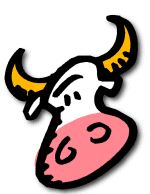 Sığırda Anöstrus (Sinonim: Anafrodisi, Sakin Östrus)
Tanım:	Sakin östrus

	Ovaryal ve uterus siklusunun olmasına karşın dışardan östrus beldeklerinin görülmemesi.
                           
	fizyolojik:	p.p. İlk dört hafta içinde
			Pubertastan sonraki ilk sikluslarda
	patolojik:	Bu peryotların dışındaki Anöstrus
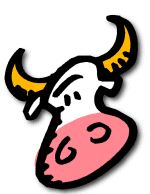 Sığırda Anöstrus (Sinonim: Anafrodisi, Sakin Östrus)
Etiyoloji:	
Östrojen yetersizliği?
Sentral Sinir Siteminin progesteron tarafından yetersiz duyarlılaştırılması
Genetik dispozisyon
Ağrı, Çevre faktörleri (Kışın Ahırda kalmaları)
Follikül atrezisi
PGF2 Tedavisinden sonra
Östrusun gerektiği gibi kontrol edilmemesi
Asikli (Sığır)
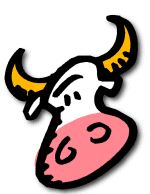 Sağaltım:
Sağaltım Asikliyi oluşturan nedene yönelik olarak yapılır
Ovaryumun küçük kistik dejenerasyonları veya free-martinizmus olgularında tedavi yoktur. 
Yüksek süt verimli ineklerde kendiliğinden iyileşme
Ovaryum Atrofilerinde:
Stimulasyon terapi:  GnRH veya  Gonadotropin ile
Buserelin (Receptal®) 10-20 µg (2,5-5,0 ml) i.m.
PMSG (Folligon®): 750-1000 I.E. i.v.; i.m. veya s.c.
Gestagenlerle inhibisyon terapi (Rebound effect:  HVL-Blokajı)
CAP (Chlormadinonacetat, z.B. Gestafortin®) 10 mg/ Gün/ oral/ 15-20 gün
PRID-Spirali (Progesterone-Releasing-Intravaginal-Device)  12 gün süreyle
CIDR (Controlled Intravaginal Drug Release; 1,9 g Progesteron)  12 gün
Corpus luteum pseudograviditatis (Kalıcı) olgularında  PGF2:
Ör: Tiaprost 0,75 mg (3,5 ml Iliren® i.v.) veya Cloprostenol 0,5 mg (2,0 ml  Estrumate® i.m.)
Semptomlar ve tanı:

İneklerde dış ve iç  östrus beldeklerinin görülmemesi

Nedenlerin çok çeşitli olmasından dolayı, asiklinin 
tek bir tanımının olması beklenemez

Tanı:

Anamnez (Östrus görülmemesi)

10 gün arayla iki kez rektal palpasyon (Pratikte bir defalık 
rektal palpasyon yeterli; P4 yapılıyorsa)
Anovulatorik İnek=Terapi
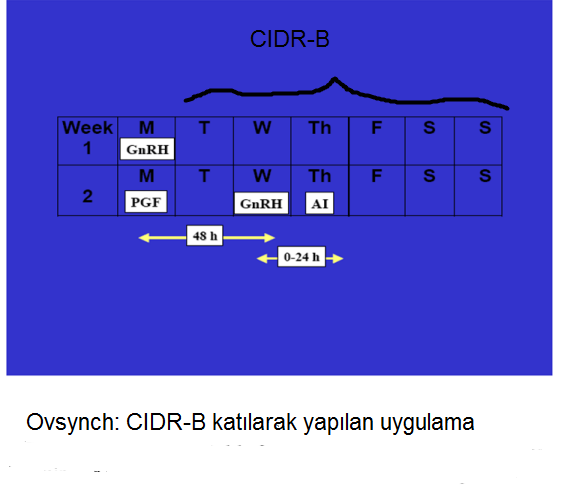 CIDR çıkar
Anovulatorik İnek=Terapi
GnRH uygulamaları (100 g) i.m.

CIDR-B (Pfizer) 7-9 gün süreyle intra vaginal

Ovsynch (Ovulasyonun senkronizasyonu ; alltaki grafik):
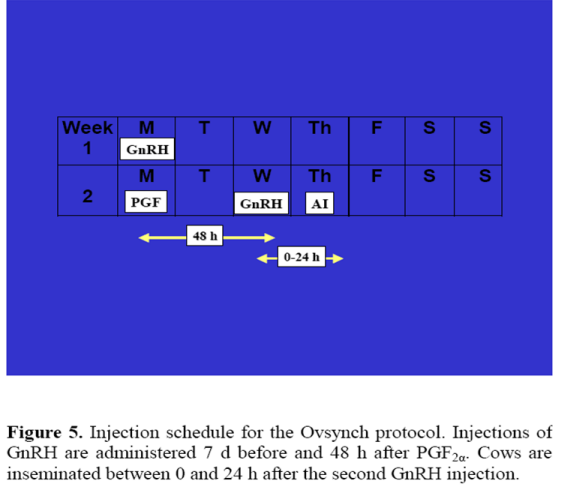 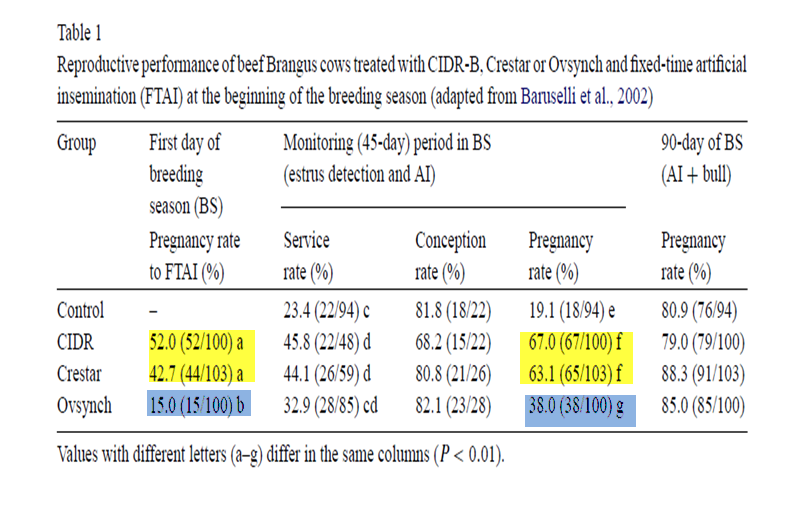 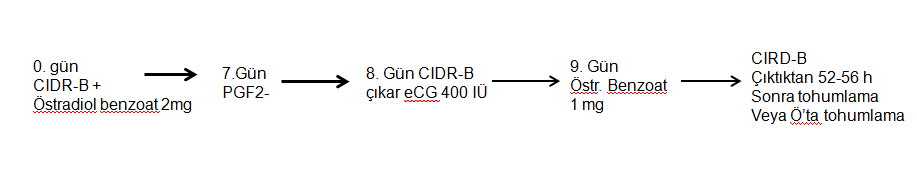 Ovaryum Kistleri
Yıkımlanmış oosit içeren graaf follikülünün ovule olmayıp büyümesi 

Folliküler-Teka-Kistler
Luteal Kistler
Kısmi luteinizasyon içeren kistler
Etiyoloji I (Kistler)
DIŞ ETKİLER
Beslenme (aşırı kesif yem, yetersiz besleme, -Karoten, Vit.E ve B12, Se, Follik asit yetersizliği, aşırı mısır)
Ani yem değişiklikleri; yetersiz hareket
Yetersiz ışık (güneş ışığı)
Kış aylarında beslenme kalitesi
Aşırı gübre (Nitrat ve K)
PMSG (eCG) nin proöstrusta uygulanması
Etiyoloji II (Kist)
Kalıtım (Holstein %6; Guernsy %20)
Süt ve süt yağı verimi yüksekliği
Yaş dispozisyonu (5-7)
Genel durum bozukluğu (Tüberküloz, kronik mide-barsak bozukluğu, metabolizma hast.)
Endometritis
Follikül Theka Kistlerinin Tanısı
Follikül ≥ 2,5 cm
8 günün üzerinde persistenz (=kalıcı)
Korpus luteum bulunmaz, progesteron değeri düşük (1 ng/ml=3,18 nmol/L)
Kısa aralıkla gözlenen Östrus veya Anöstrus
Ultrasonografi
Vulva ödemi, Ligg.sarotuberalia, Nymfomani
Post Partum Dönemde  Folliküler Gelişme (Schirar ve Martinez, 1982)
Ovulasyon
p.p.15. Günden
itibaren 15 mm
Ante partum
p.p. 4.gün
p.p.5-10. Gün
10 mm
Atrezik follikülde 
büyüme Foll.kisti
Luteinizasyon ve
Kist (Atrezi)
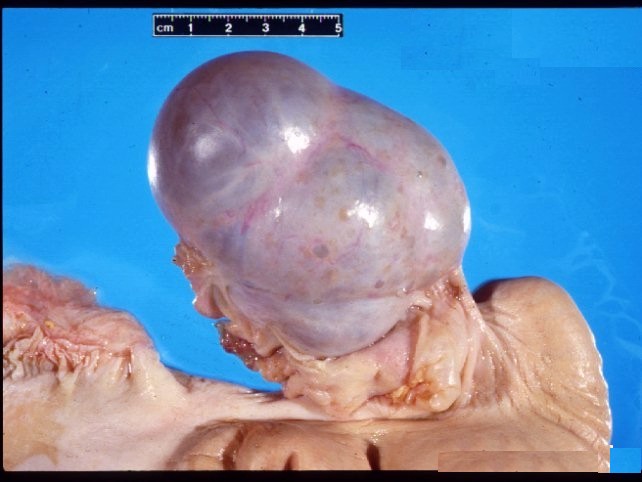 Follikül Teka Kisti
Büyüklük 5 cm
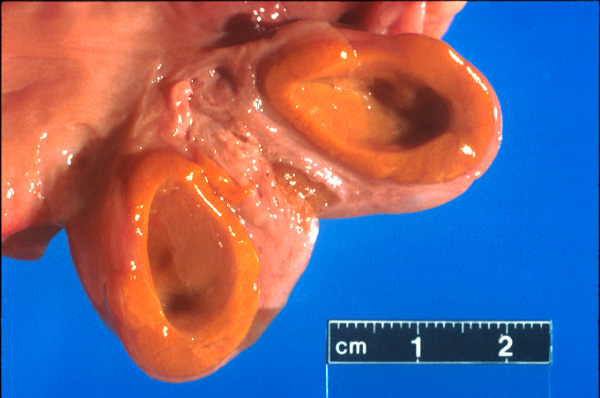 Kaviteli korpus luteum
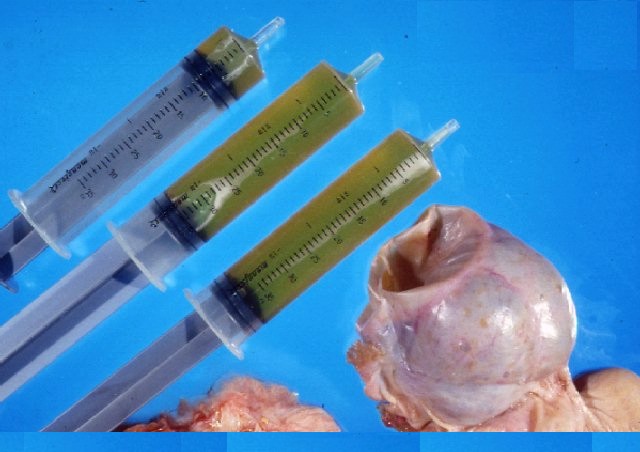 Follikül Tk. Kisti Sıvısı
Vulva ödemi
Pelvis bağlarında gevşeme  („Kuyrukta kavis oluşumu“)
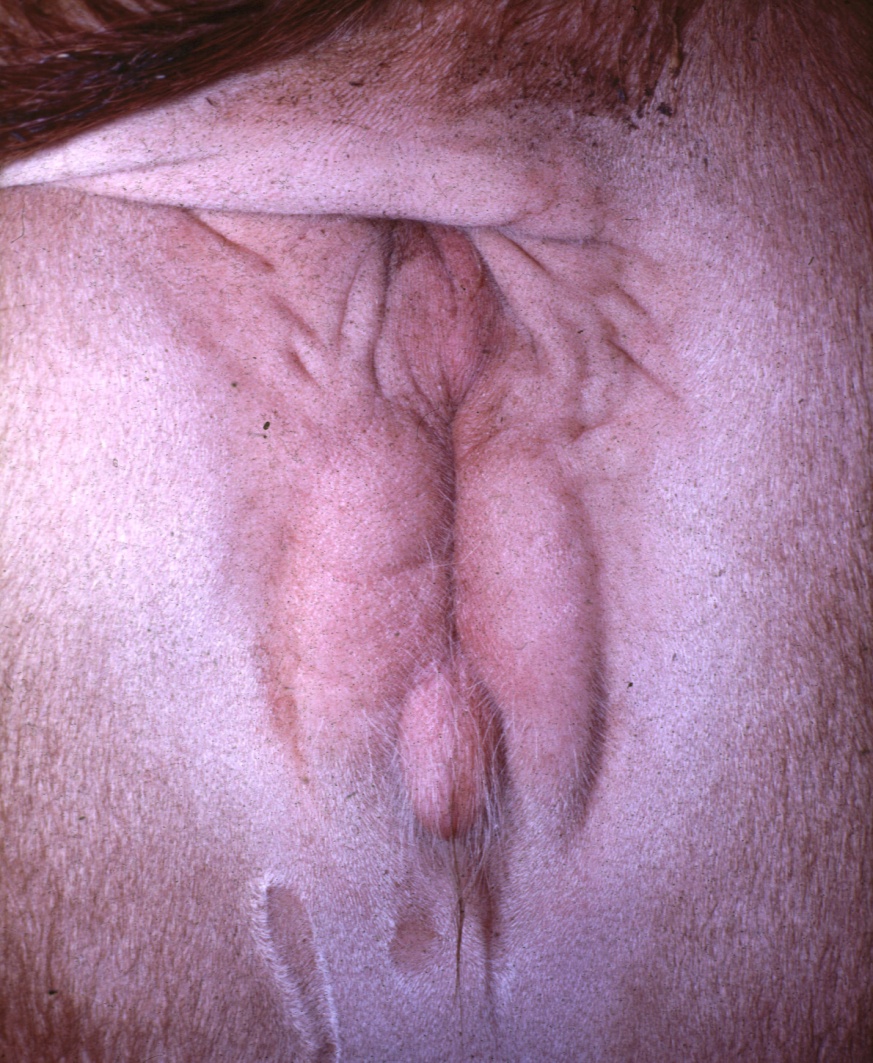 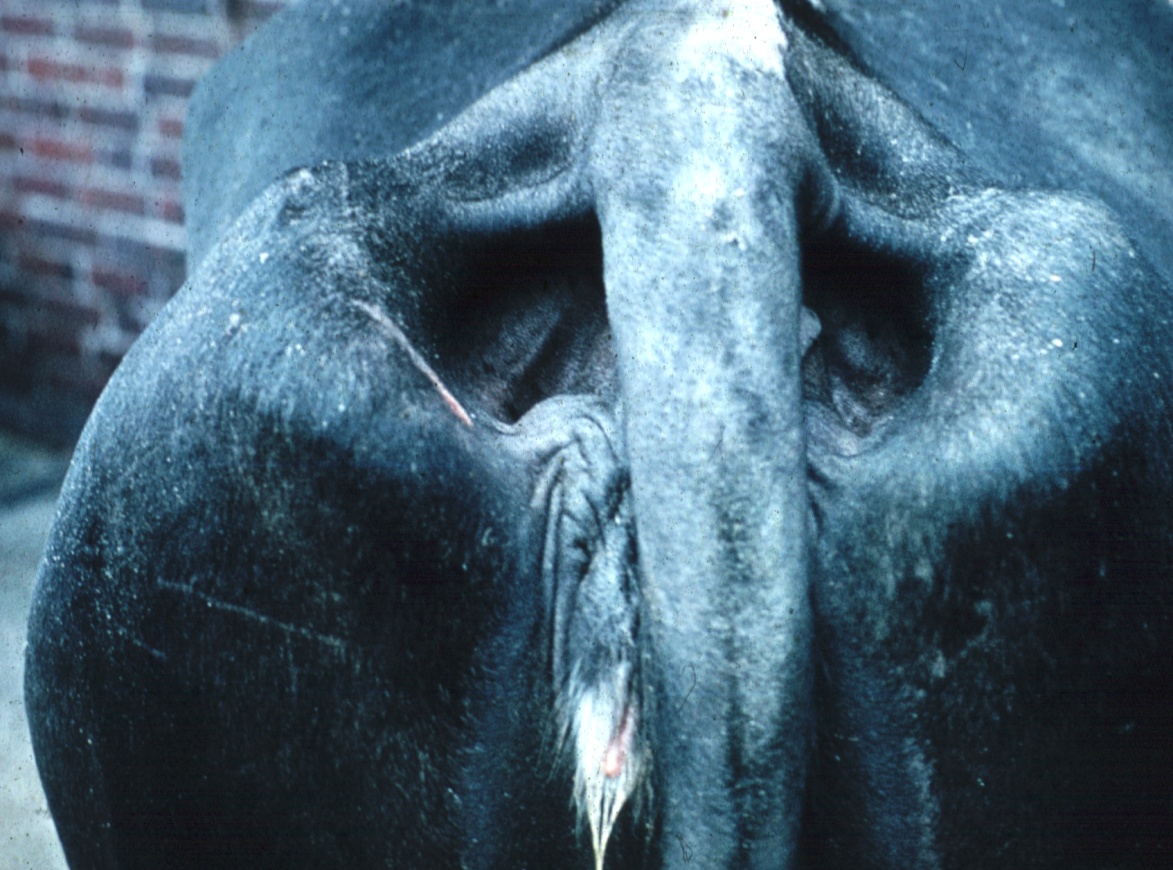 Ovaryum kistlerinin p.p. dönemde görülme sıklığı
Follikül Theka Kistleri %10-40 (Aslan et al., 1990; Zerbe et al., 1999)
Follikül Lutein Kistleri %6,8-%30 (Leidl et al., 1979; Zemjanis, 1970; Aslan 2000)
Ovaryum kistlerinde dışarıdan gözlenen semptomlar (genel)
Hayvan Sayısı
Oran   %
Semptomlar
a) Belirti görülmeyen				73	      30,3
b) Vulva ödemi					82	       34
c) Asıcı bağlarda çökme				 1	       0,4
d) Davranış değişikliği				 2	       0,8
e) b + c						44	      18,3
f) b + d						 9	       3,7
g) c + d						 0	       0,0
h) b + c + d					30	      12,5
Bostedt  et al. 1979
Ovaryum kistleri: TANI YÖNTEMLERİ


1= Anamnez = Anöstrus; Sürekli Östrus (Nymfomani)

2=Rektal Palpasyon

3= Ultrasonografi

4= Hormon (P4)
Graaf follikülü ve Follikül Theka kistlerinin karşılaştırmalı
 ultrasonografik görüntüsü
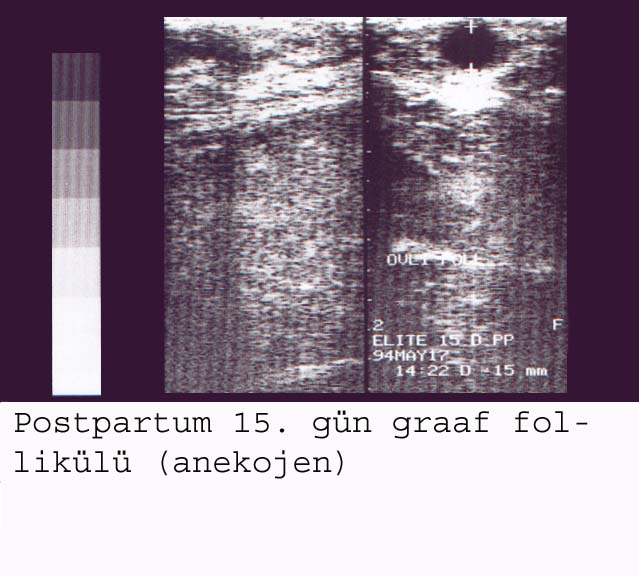 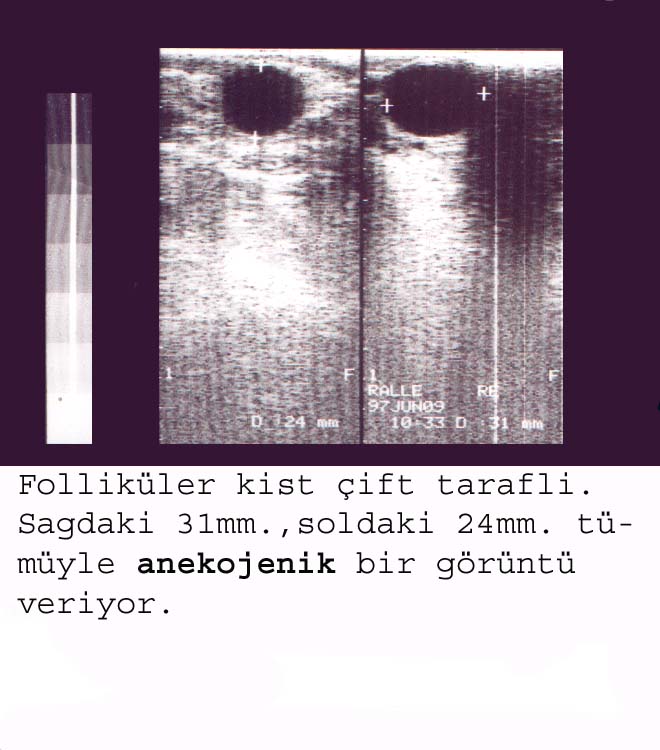 Ovaryum kistlerinde Progesteron değerleri (Plazma)
Progesteron (ng/ ml Plasma)
Follikel-Teka Kistleri
Cl (-)	       Cl (+)
Follikül Lutein-Kistleri
( Leidl et al. 1979)
Ovaryum kistlerinin saptandığı dönemler (post partum)
92
Post partum
67
25
20-27 d.
K
K
%
4
4
4
21
27,17
30-39 d.
Z
GK
Z
%
9
4
54
40-60 d.
9,78
K
ST
GK
%
9
3
68-95 d.
Z
Z
3,26
Z
Aslan et.al,1990
Doku kesiti
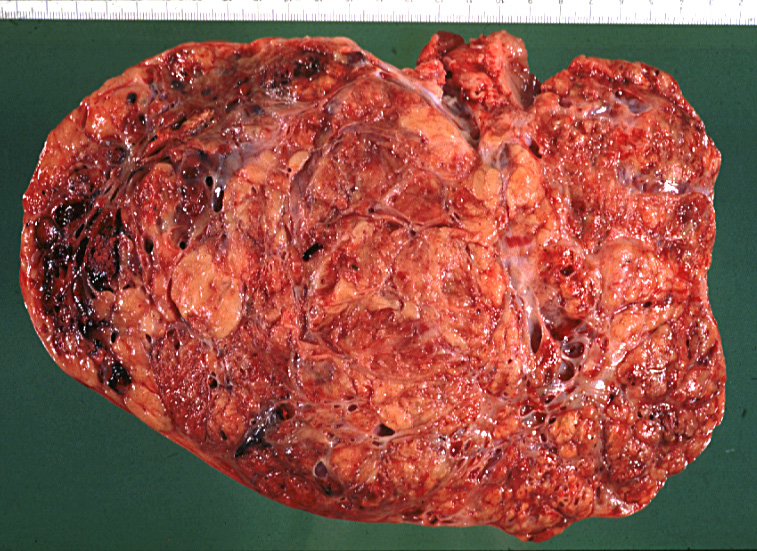 Ayırıcı tanı: Ovaryum tümörü
Granuloza hücre tümörü
Ultrasonografik resim
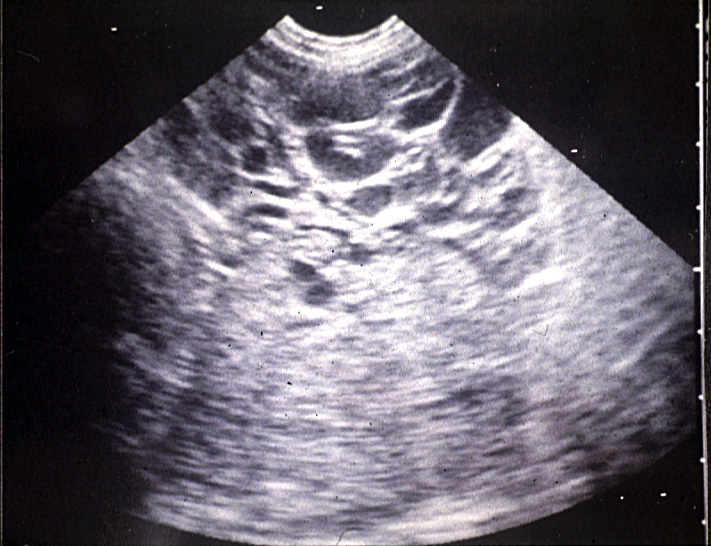 (Leidl, 1992)
Ovaryum Kistlerinin Sağaltımı
HCG (Chorulon®) 10000 IÜ (i.m.); 5000 IÜ (i.v.); intr.kistik i.v. Uygulamanın 1/5’i
GnRH (Receptal®, Ovarelin®)
PRID, CIDR-B vaginal spiraller veya araçlar (7-12 gün vaginada bırakılması; çıkarmadan 1 gün önce PGF2-α)
Crestar® (Norgestomet implantatları)
Son yıllarda GnRH+PGF2-α birlikte
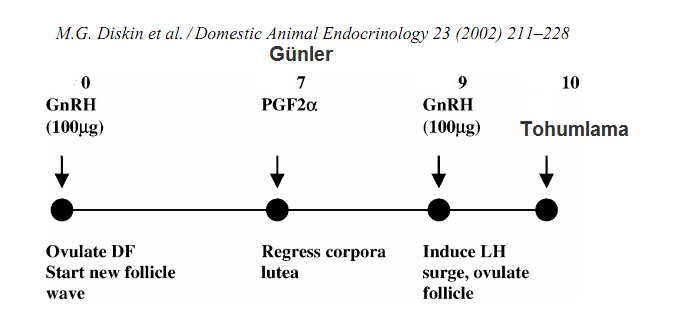 Ovsynch follikül-lutela kistlerin tedavisinde gerekli mi ?
9. gün GnRH yerine HCG 3000 IÜ
Terapiye CIDR ile başlayıp (7-9 gün intr.vag) daha 
sonra Ovsynch  ?
Ayırıcı tanı
Paraovarialzysten
- Mezosalpinks veya  Mezovaryumda ki sıvı dolu kistler
- Fertilite etkilenmez
Ovaryum tümörleri
endokrin aktif Tümörler
• Granuloza-, Theka- ve  Lutein hücre tümörleri
• Siklus bozukluğuna neden olurlar
• Sığırda çok ender görülür 
2.	endokrin inaktif Tümorler
• Teratome (Miks tümörler), Kist adenome, Hemangiom (vaskuler)
• Metastaz yapan tümörler (z.B. Leukose)
Ovaryum kistlerinde değişik Receptal (Buserelin) uygulamaları
(Arbeiter, K., Aslan, S., Schwarzenberger, F. (1990)
Sağaltımın Fertilite Parametrelerine Etkisi (Aslan et al.,1990)
3000 I.E. HCG + 
	125 mg Progesteron i.v.
70	    66	       75,7                   34,9+26,1
1500 I.E. HCG i.c.
68	    64	       72,1                   37,8+26,2
750 I.E. HCG i.c.
62	    61	       70,9                   37,8+21,5
72	    63	       54,2                   45,3+27,0
Placebo
Ovaryum kisti sağaltımı/Fertilite parametreleri
Tedavi-Gebe kalma 
Aralığı (gün)
( + s )
Gebelik 
  4 tohuml. (%)
Sağaltılan Hayvan (n)
bunlardan tohumlanan
Tedavi
( Müller, 1983)
GnRH’ nın etki mekanizması
Seksüel siklusun 
düzenlenmesi
GnRH
Hipotalamus
Hipofiz
Progesteron
LH
Korp.Lut.
Ovulasyon
Kist
Kist
Grunert;1999
Follikül lutein kistlerinin tanısı
Follikül 2,5 cm den büyüktür 
Anöstrus gözlenir
Persistenz (=kalıcıdır); genellikle soliterdir
Ultrasonografi: ortada anekojen; çevresi hipoekojen (gri) (>3mm)
P4= serum (1ng/ml=3,18 nmol/L) süt= 10 ng/ml den yüksek (Aslan, 2000)
Uterus yangısı ile birlikte görülebilirler (Arbeiter ve ark., 1991; Zerbe ve ark., 1999)
Bursa ovarica’da yapışma
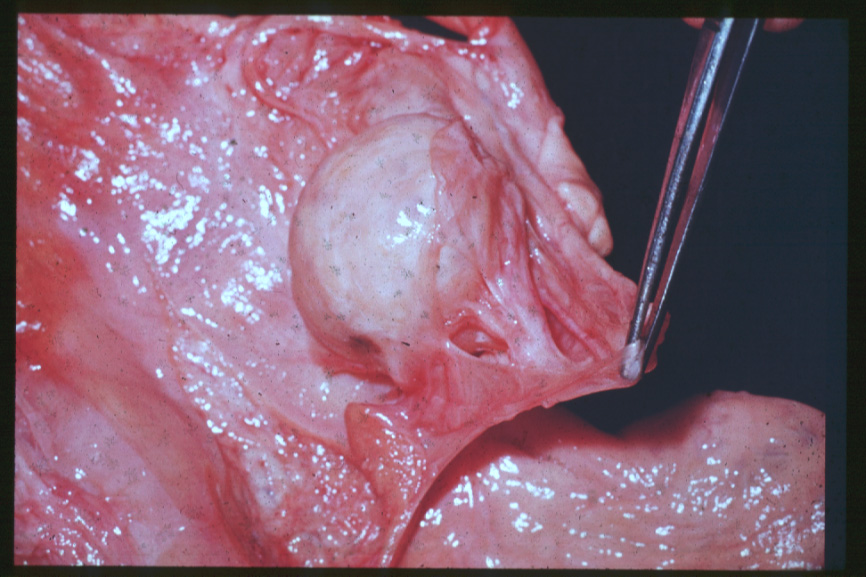 3000 I.E. HCG i.v. +
125 mg Progesteron i.v.		           51      	   41      80           20 + 12,3
20 µg GnRH  (Buserelin) i.m.
+ 500 µg Cloprostenol* i.m.	           58       	   54      93           19 + 7,0
*Cloprostenol  GnRH’tan 14 gün sonra
Kist sağaltımından sonra östrusun görülme zamanı
n	            Östrus     % 	  + s
5000 I.E. HCG i.v.		           50	   44      88           22 + 10,1
100 µg GnRH  (Gonadorelin) i.m.	           54                 47      80           22 + 12,3
10 µg GnRH  (Buserelin) i.m.	           45                 39      87           23 + 10,5
500 µg Cloprostenol* i.m.	       	           12       	   11       92          27 + 17,2
5 ml phys. NaCl i.v. veya i.m.       	           25     	   14       56          26 + 20,1
Ovaryum luteal kistlerinin ultrasonografik görüntüsü
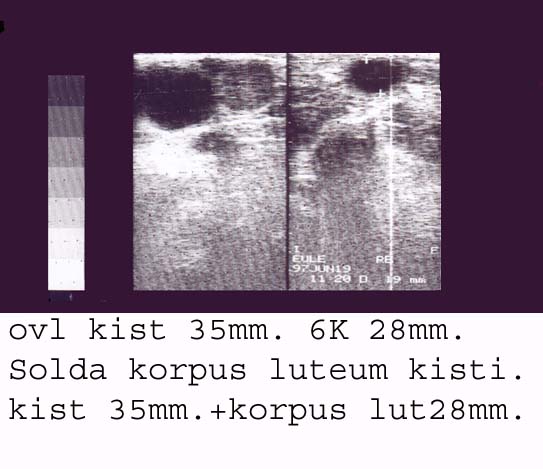 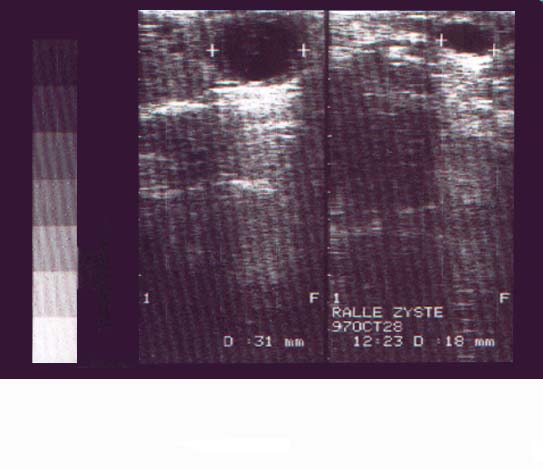 Solda ovaryum  luteal kisti (31 mm). Gri
Hipoekojenik alan çepeçevre seçiliyor.
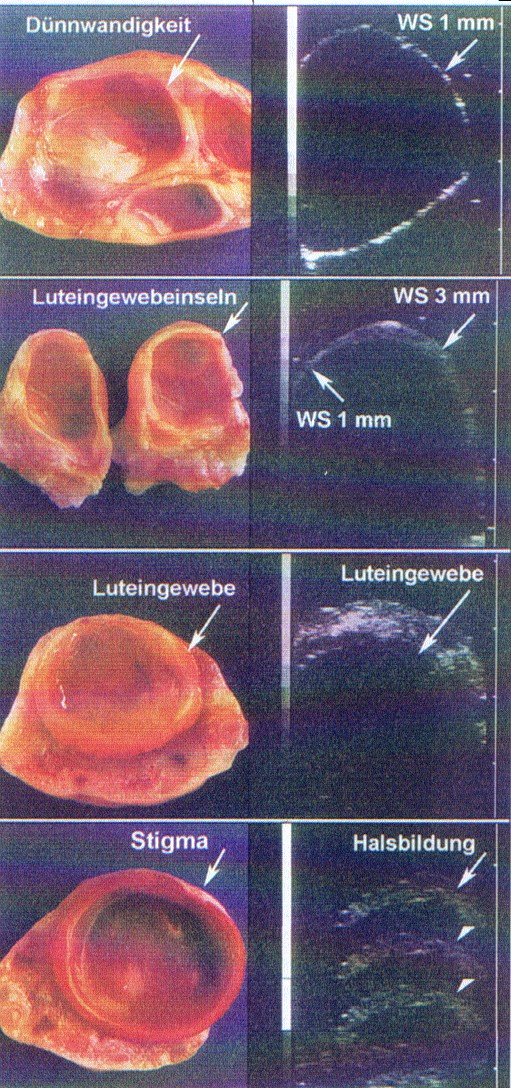 Der praktische Tierarzt, collegium veterinarium XXIX
63-68 (1999); Zerbe et. Al.
Ovaryum lutein kistlerinin sağaltımı
Eğer endometritisle kombine değilse 10 gün beklenebilir 
PGF2 sağaltımı (Iliren® )
Iliren® 5ml ve 3 gün sonra Receptal® : Iliren uygulamasından 3 gün sonra progesteron değerlerinde düşme saptanmıştır
Endometritis durumunda int.ut. tedavi kombine edilmelidir (PGF2 +int.ut.ted.)
Ovaryum kist tedavi protokolleri
(1): GnRH (Buserelin; Receptal®, 5ml/inek im, MSD® ; (2):PGF2α  (Tiaprost trometamol; İliren, 
5ml/inek, im, MSD®); (3): Lotagen (%2 İntrauterine, Schering-Plough); (4): (Carofertin, 20 ml/inek,
 im, AlvetraWerfft AG; 5 ml)
Tedaviler sonucunda elde edilen fertilite parametreleri
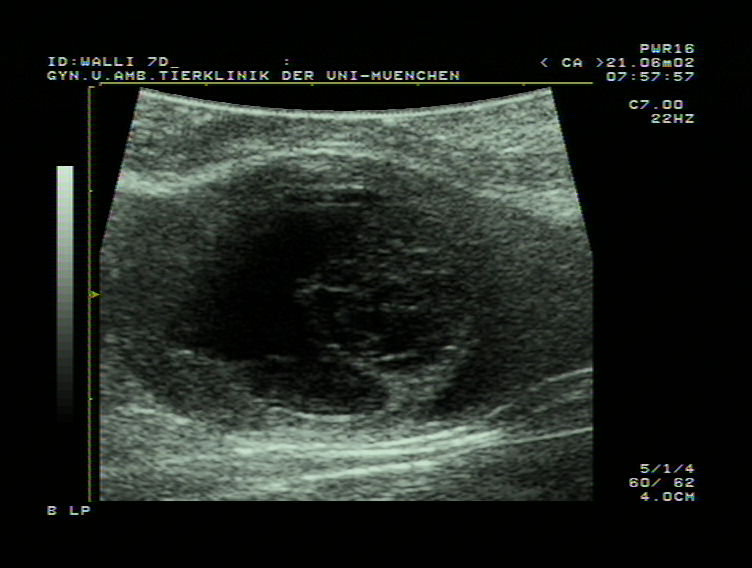 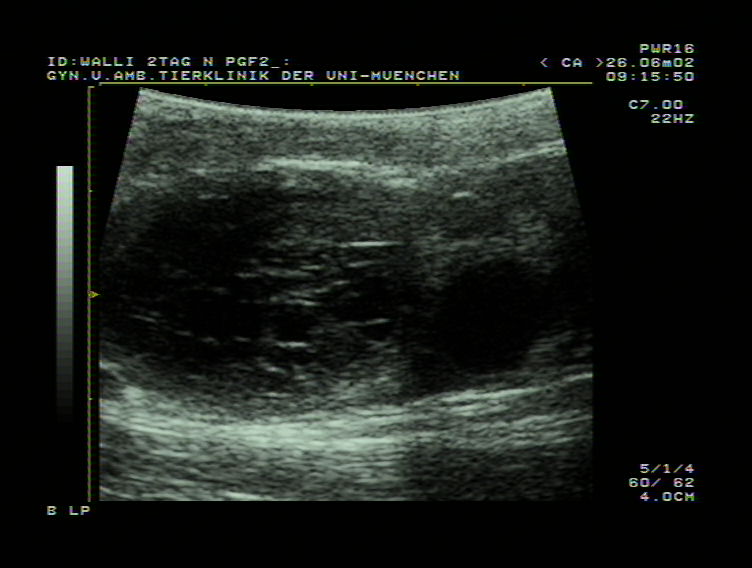 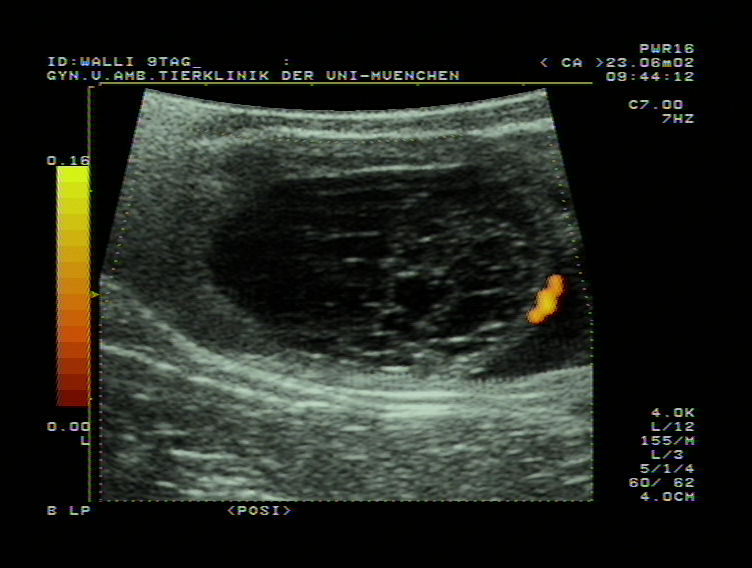 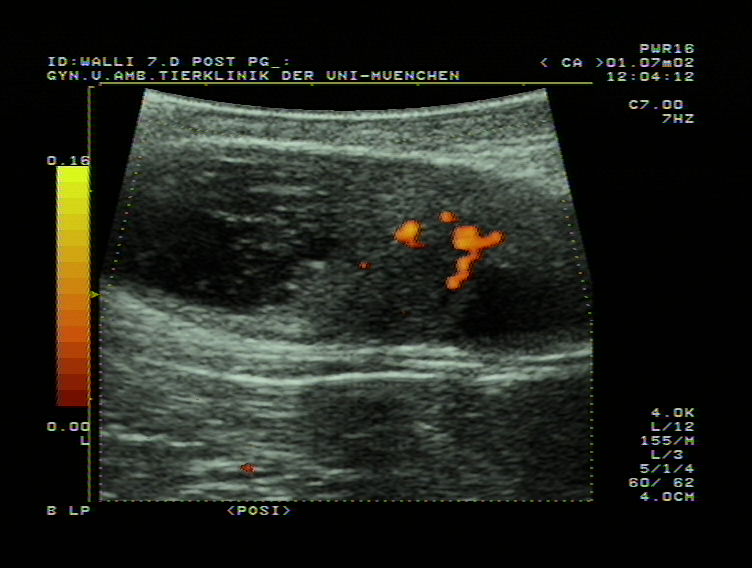 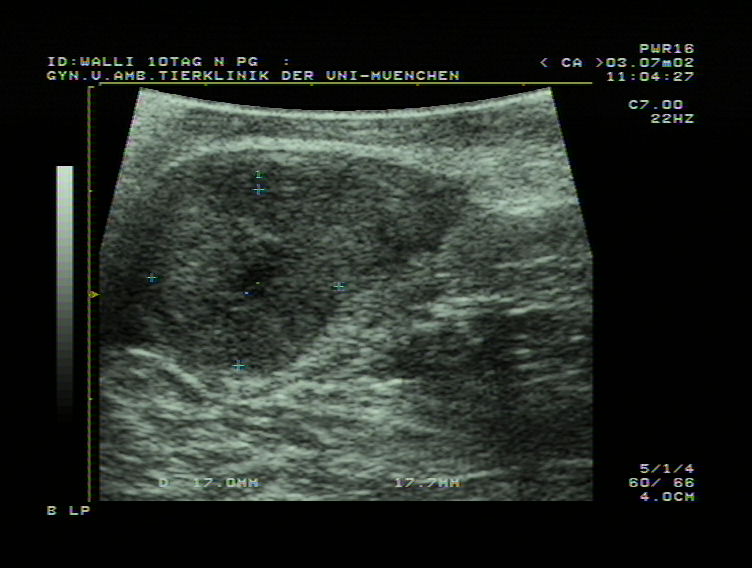 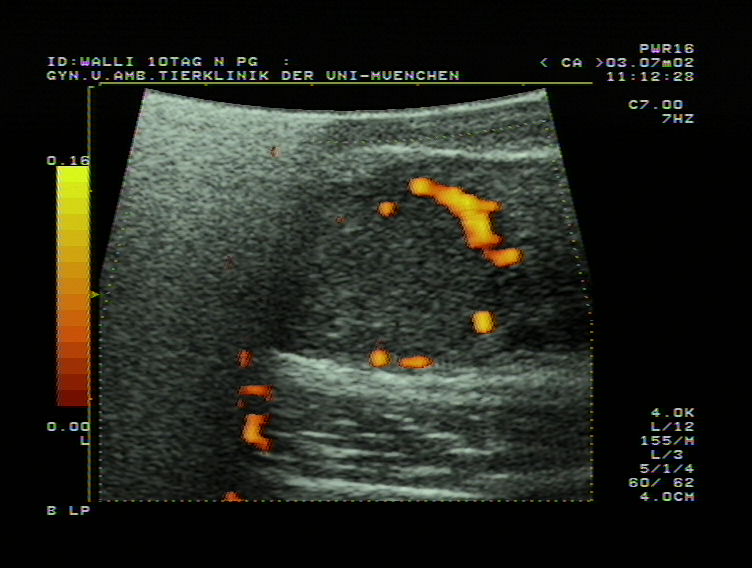 Heat stress=Sıcaklık Stresi= Anöstrus
27 ◦C ve >%80 nem

Sakin Östrus=Anafrodisi ve
Gerçek (sürekli) Anöstrusa neden olur
Reprodüktif Dönemin Değişik Zamanlarında 
Olması İstenen VKS Değerleri
(Keown, 1991)
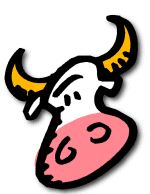 İnekte Anöstrus (Sakin Östrus)
Prognoz
Sürü idaresi proğramının düzenlenmesiyle iyidir
Tanı:	
Anamnez
Jinekolojik Bakı
	Siklus döneminin saptanması (Rektal, Vaginal)
	gerekirse 10 gün sonra yeniden kontrol
Gerekli görülürse Progesteron testi
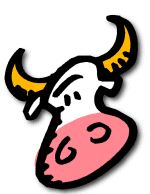 Anöstrus (Sakin Östrus) Tanısı
Sakin Östrus gösteren ineklerin bir bölümü östrusta portio’da gözlenen  tipik değişikliklerin vaginal Kontrolleri sonucu tanınabilirler
„Östrojen portio“ Östrusta
„Progesteron portio“  Diöstrusta
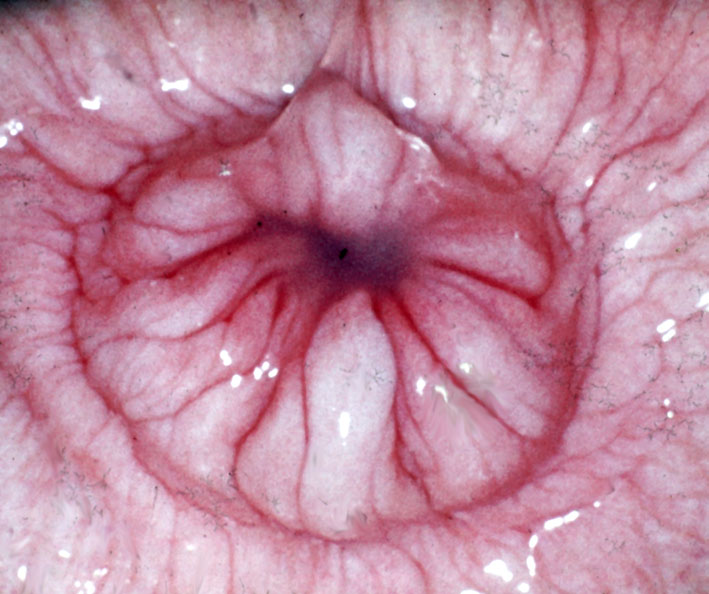 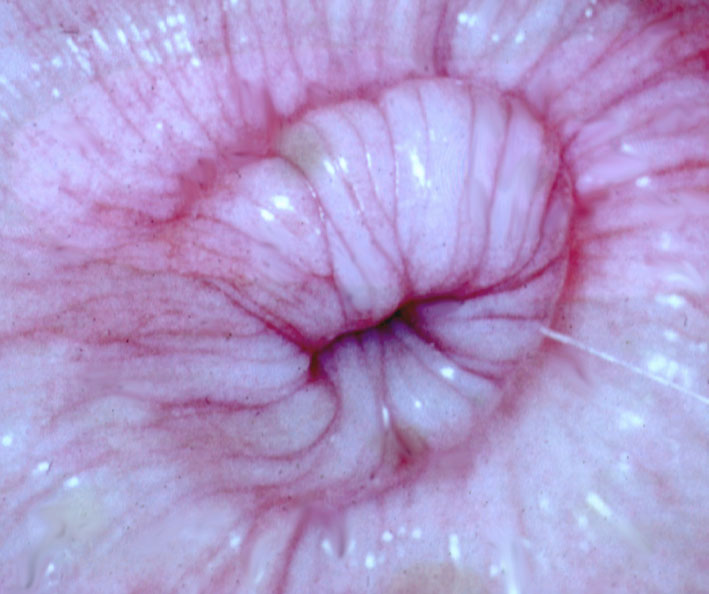 Anöstrus (Sakin Östrus) Tanısı

Uterus kontraksiyonu (+++); büyük ve fluktuan follikül; rektal palpas. çara;
 
 Gözle görülen östrus semptomları (-)

Duldung refleks (?); vestibulum (hip.,nem.)  servikal kanal (I-II) ve  sekresyon (+)
  
Ovaryumların ultrasonografi ve P4
SÜRÜDE ÖSTRUSUN İZLENME METODU
Örnek: Tüm hayvan Sayısı 32 bu hayvanlardan Östrusu belirlenen hayvan sayısı 24. Östrusu tanıma oranı %75 (De Kruif ve ark., 1998).
Östrusun izlenme aralığına bağlı olarak doğru tanımlanbilmesi
Değişik Östrus Saptama Yöntemleri bulunmaktadır: Bunların en tanınmışları 
Kapsül formundaki 
Floresanlı östrus dedektörleri (en tanınanı KAMAR®) , Östrus Flasterleri (Östrus Alert), Video
İle İzleme (Monitoring). Bu yöntemlerden Kamar  Östrus başına 2,50-5,0 Euro arasındadır.
Kamarla elde edilecek Östrus Doğru Tanıma oranı %80-90
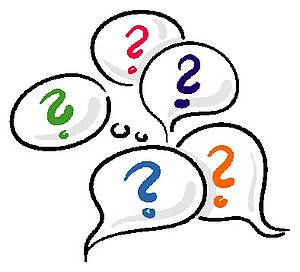 Sağaltım (Sakin östrus): 

PGF2 ve analogları  (Yoğun östrus kontrolü ) =Üç gün içerisinde östrus  
yoksa;  4. gün jinekolojik yönden kontrol

PGF2 (uygul.sonr.) 11. güne değin östrus (-) ; 11. veya 14.  gün ikinci 
bir PGF2 uygulaması ( 48. ve 72. saatte tohuml.)

 Vaginal spiraller (PRID, CIDR-B; 9 gün süreyle);  PRID uzaklaştırılmadan 
bir gün önce PGF2- ve 52-56. saatte tohumlama (daha önce anlatılan PMSG ve
Östrojen kombine uygulamaları !)

Östrus izlenmesi !

 Hafta sonu tohumlamaları için prim verilmesi ; östrus dedektörü, adım sayıcı, 
(en iyi yol Östrusun izlenmesi)

 Siklusun kontrolü Veteriner Hekim tarafından en geç 7. haftadan başlayarak 
(p.p.) yapılmalıdır. Kontroller sırasında CL saptanırsa= PGF2- (3-4 içinde östrus
gözlenir ve tohumlama); Hayvan kontrolde Östrusta saptanırsa tohumlama ve
Hemen arkasından (öncede yapılabilir) GnRH veya hCG (i.m.; dozun yarısı)
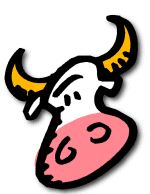 Sığırda Anöstrus   (Sakin=Anafrodisi)
Sağaltım/Profilaksi                                                  Dikkat edilmesi gereken nokta  işletmede bazı hayvanlarda mı görüldüğünün veya bir sürü problemimi olduğu  ortaya konulmalıdır.
Bazı hayvanlarda ise
„Siklusun belirlenmesi“ (Bir sonraki östrus zamanının tahmin edilmesi)
PGF2  ( Corpus luteum varsa)
Sürü Problemlerinde                                                        Sürü idaresine ilişkin (management) problemlerin çözülmesi gerekir
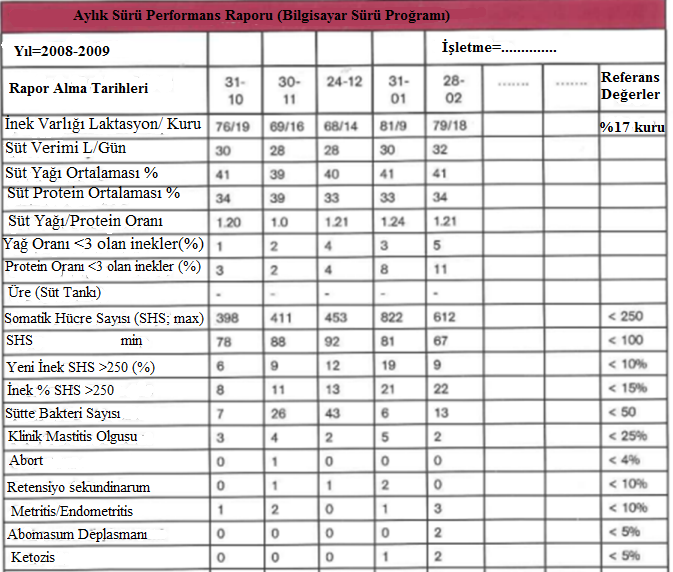 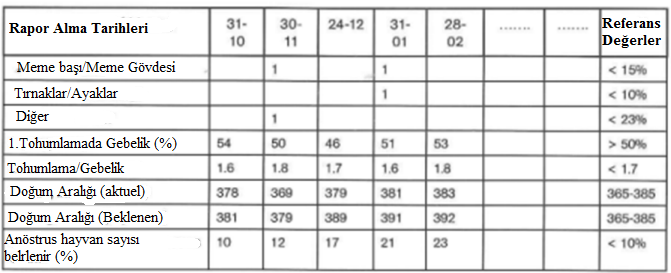 İyi Mısır Silajının Özellikleri:

KM değeri  	%			30-35 (38*)

Nişasta	 	%KM			>32

Ham Selüloz	%KM			<20

Ham Kül	%KM			<4,5

Enerji		MJ NEL/kg KM		>6,5

Laktik Asit	%NY			1,5-2,5

Asetik Asit 	%NY			0,3-0,5

Biçme uzunluğu    mm		 	6-8
Östrusun daha sık aralıklarla kontrolü, Östrusun ne zaman 
görüldüğünün kaydedilmesi.

Östrusun tanınması için çeşitli teknik yardımlardan 
yararlanılması

Beslenmenin (Enerji alımı) ve  Barınmanın (Serbest ahır, 
Yazın meraya çıkarma) düzenlenmesi-iyileştirilmesi

Tohumlamanın terminizasyonu  (PGF2 - Programları )
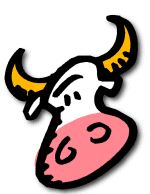 Tohumlamanın PG-Proğramı ile planlanan zamana getirilmesi
Östrus sinkronizasyonu:    PGF2  ile 10-11 gün aralıkla iki kez uygulanması

PGF2 ‘ nın bir kez siklusa bağlı olarak CL saptandığı zaman uygulanması
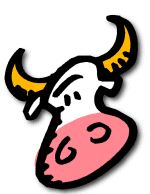 Östrusun tanınması için teknik yardım
Vaginal mukozanın elektriksel geçirgenliğinin ölçülmesi  (Ohmmeter)
Hareketliliğin ölçülmesi (Pedometre)
Östrus dedektörü (heat mount detector)
Arama boğaları (işaretli)
Süt ısısının ölçümü 
Prensip: Vücut ısısı östrusta 0,5 bis 0,7 C yükselir
Sensor teknik   (Sağım robotlarında)
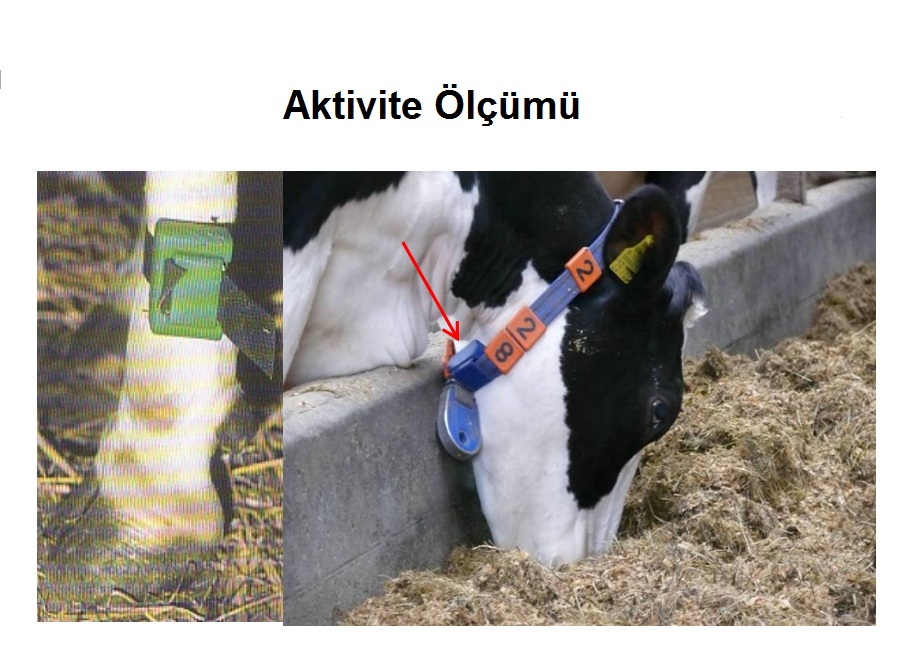 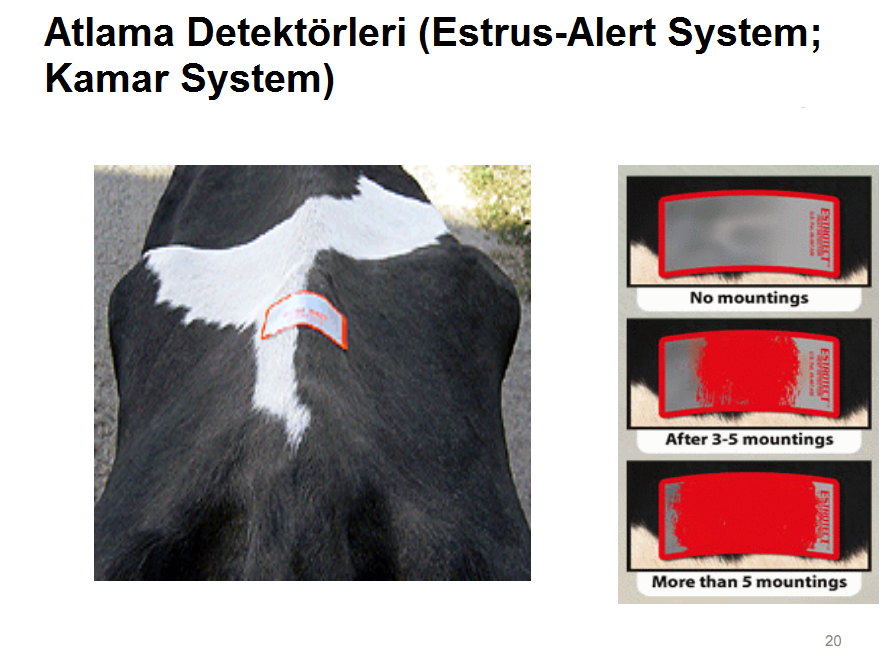 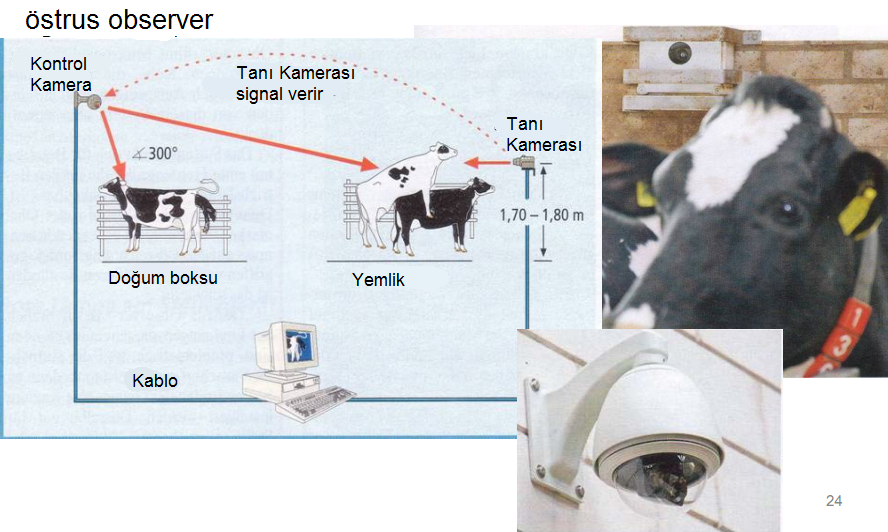 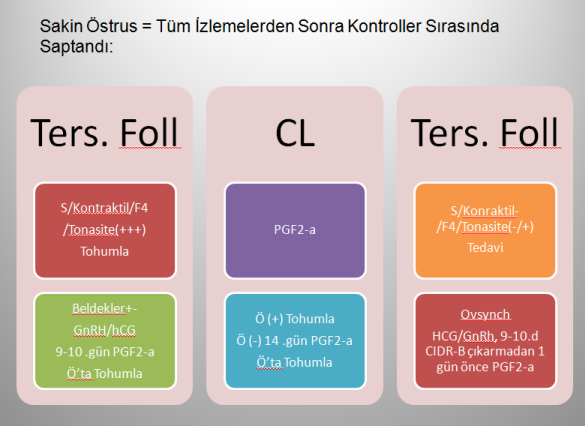 SICAKLIK STRESİ
Uygun Sıcaklık:  -7 ve +17 (+20) ◦C 
Sakıncalı: > 27◦C ; >%80 nem= reprodüksiyon ve süt verimi negatif etkilenir
ÖNLEMLER/SICAKLIK STRESİ: 

4,5 m2 gölgelik inek başı; yükseklik 4,50 m; ventilatör: 76-91 cm 
çapında/0,47m3 hava ; cover all sistemi (otomatik güneşlik)
 Her 10 inek için 13,5 m2 alan=sıkışıklık verimi düşürür; yeminen az  %60’ının öğleden 
sonra verilmesi 
Sağımdan sonraki ilk 1-2 saat içinde su içmelerinin sağlanması (su ihtiyacının yaklaşık %30’u nu sağımdan sonra alır)
900 cm su yalağı/100 inek hesabı (yazın buz makinası alınarak suya buz atılması)
Östrus sırasında tohumlama sonrası GnRH uygulamaları, özellikle afonksiyonel ovaryum saptanılan olgularda  intra vaginal araçların  uygulanması; antistres ve anti oksidan uygulaması (β-Car; Vit-E, Se, Follik asit, Vit B6, B12 )
gerekirse işletmeye ve olgulara uygun östrus/ovulasyon senkronizasyon proğramının 
uygulamaya geçmesi (CIDR ile birlikte Ovsynch gibi),   özellikle de östrusun  
çok iyi izlenmesi önem taşımaktadır. 
Yazın portakal kabuklarının dolgu olarak VERİLMEMESİ
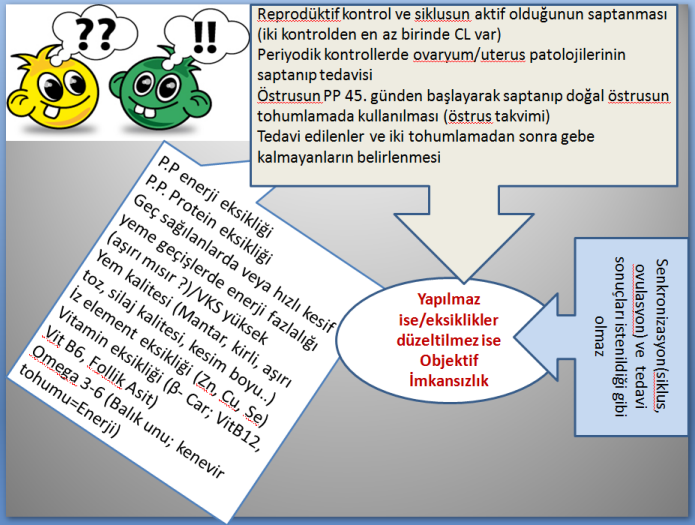 Anöstrus (Edinsel Organ Bozukluğuna Bağlı Anöstrus)
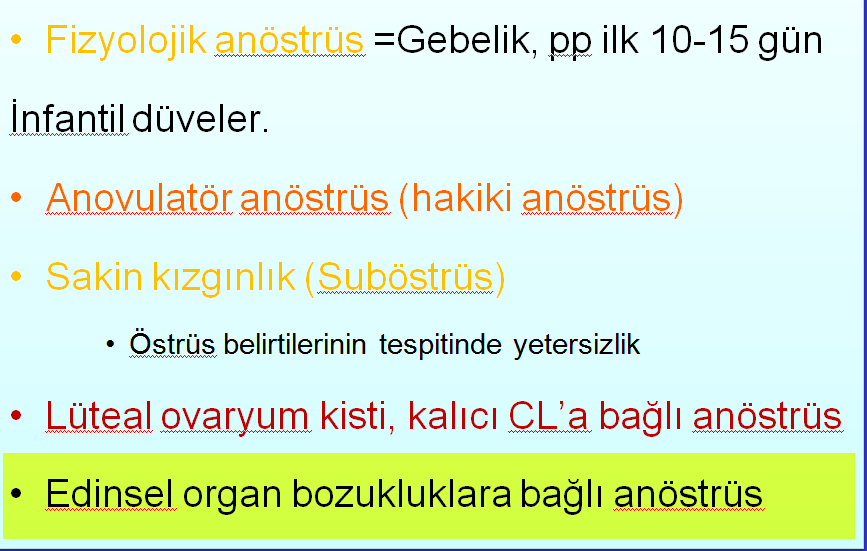 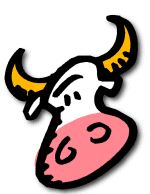 Sığırda Asiklus - Etiyoloji
Ovaryumların reversibl atrofisi (Açlık-, Beslenme sterilitesi)
Freemartinizmus
Ovaryumların kalıtsal hipoplazisi
Corpus luteum pseudograviditatis (Endometritis, Pyometra, embryonik ölümler)
Ovaryum tümör ve hematomları
Yüksek laktasyon dönemindeki hayvanlar (Fertiliteye etki)
Corpus luteum graviditatis
Anne ve Yavrunun birlikte tutulması (Siklusun geç başlaması)
Küçük kistik ovaryum dejenerasyonları
Ovaryumların büyük kistik dejenerasyonları
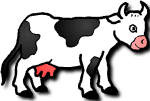 Asiklinin nedenleri :

Free-Martinizmus (doğmasal)

Ovaryumların kalıtsal hipoplazisi 

Çok kötü hava koşulları, besleme, kuru dönemden yağlı çıkma snucu 
 Ovaryum distrofisi.
  
Açlık sterilitesi (tek yönlü basleme)

 Laktasyon eğrisi sürekli yüksek inekler 

Erken yetiştirmeye alma (Ovaryum distrofisi:FSH ve LH’ ya yanıt azlıyor)

Yavrunun anneyi emmek için fazla olanağı varsa 

Folliküllerin Luteal kistik dejenerasyonu olgularında (Progesteron 
dominant kistler)
Freemartinizm  (inek)
Tanımlama:
	İnfertil, heteroseksüel ikizlerin dişi partneri

Oluşumu:
heteroseksüel ikizler doğumların %0,2-3  oranında görülürler

Freemartinizmus heteroseksüel doğan yavrularda %90-92 oranında görülür

Gelişme dönemi:
	Gebeliğin 49. ve 52. günleri arasında (Testislerin oluşmaya başladığı süreçten birkaç gün sonra); manifestasyonu 60. günden sonra
Etiyoloji ve Patogenez:

Bozukluğun temeli ikizlerin Allantokorion kan 
damarlarında  anastamoz oluşumudur. 
Böylece erkek ikizden dişiye eritrositler, lökositler, 
XY-seks kromozom yapısı içeren Oogonialar, 
androjenler ve SRY-Gen (HY-Antijen) geçişi olur.

SRY-Geni androjenler için bir reseptör fonksiyonu 
Oluşturarak Wollf kanallarından aksesorik erkek 
seksüel bezlerin oluşumunu sağlar bu da klitoris 
hipertrofisine neden olur.	
Anti Müller hormonu Müller kanalları’nın regresyonunu 
oluşturur.
Freemartinizmus (İnek)
Anastomoz: ikizlerde allantokorion arasında
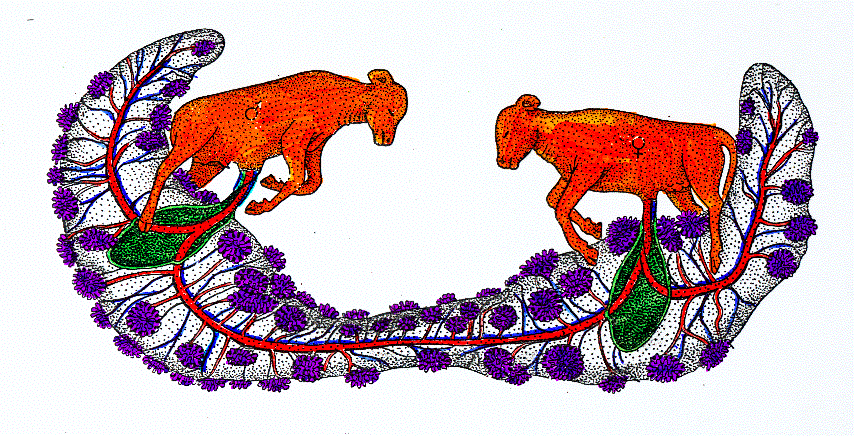 Klinik bulgular


Klitoriste büyüme ventral vulva kommissura’da kıllanma. 
Vagina’nın kısalması ;
(vagina: 12-28 günlük normal doğmuş buzağıda 12-15 cm uzunluğunda, 
freemartinizmus olanda 4-5 cm uzunluğunda) 

Yeterince  memeler gelişmemiş ve meme başları kısalmıştır.

İç organlardaki değişiklikler etkinin yoğunluğuna bağlı olarak değişir: 
ovaryumlarda az ölçüde gelişen değişiklikten testis benzeri yapıya kadar.
 En iyi seçilen değişiklik, gonadlara yakın yerde oluşan maskulinizasyon 
(Çoğunlukla rudimenter  epididimis ve ductuli deferens vardır) . 
Bu durum interstitiel hücrelerin androjen üretimiyle ilgilidir.
Freemartinizm (İnek)
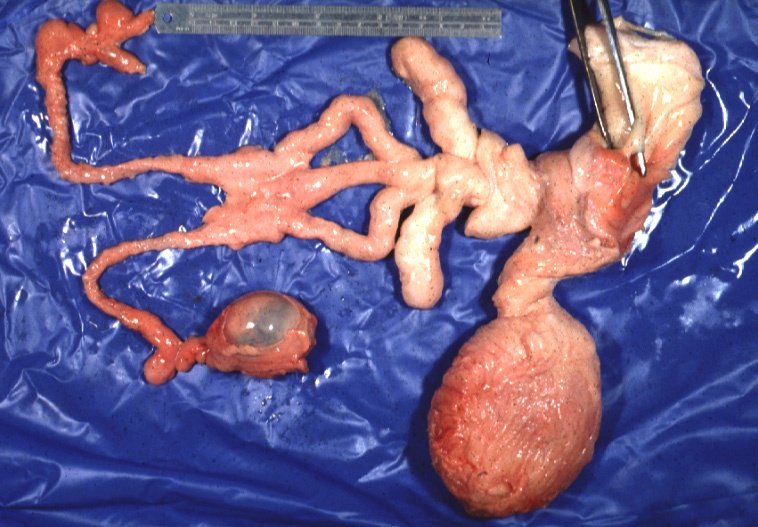 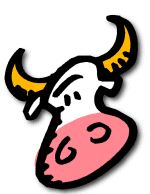 Vulva’da değişiklik
Klitoris’te büyüme
ventral Kommissura’da Kıllanma
Freemartinizm (İnek)
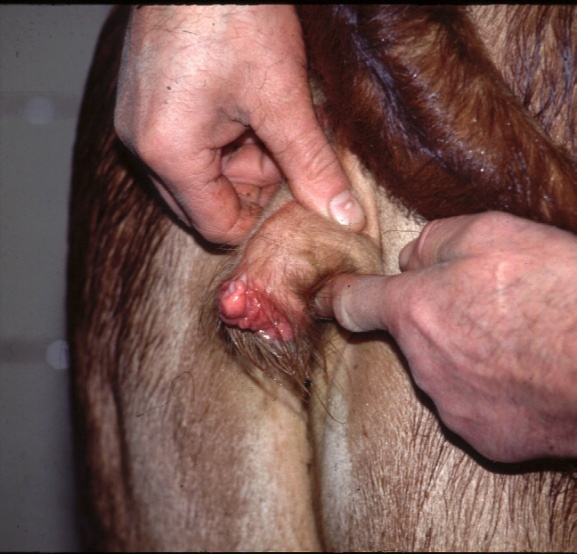 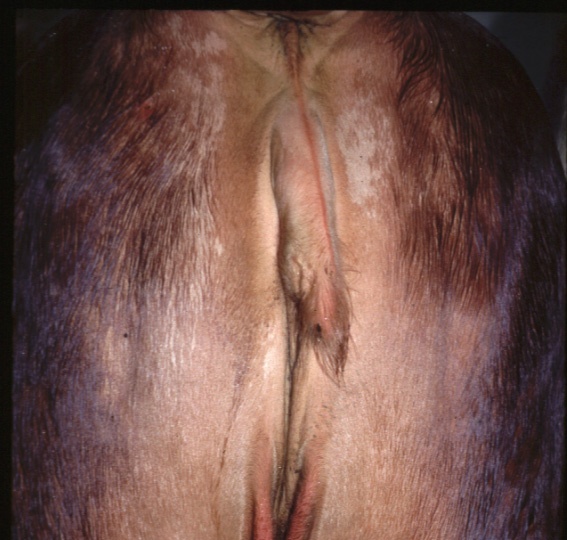 Inhalt
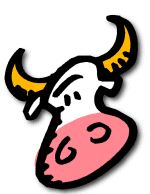 Prepusyum benzeri yapı
Yeterince gelişmemiş meme
Freemartinizm (Sığır)
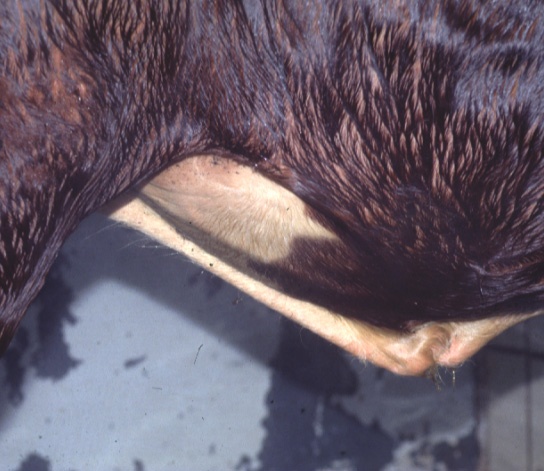 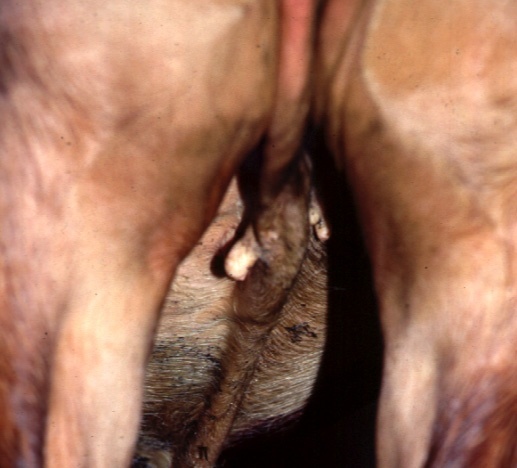 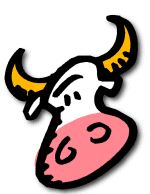 Freemartinizm (Sığır)
Tanı:
Yeni doğanlarda:
Vaginanın kör bittiğinin ortaya konması (Tohumlama pipetiyle uzunluğuna ölçüm)
XX/XY-Chimerizminin Sitogenetik saptanması
Polymerase Chain Reaction (PCR; dişi buzağının kan örneği)
Düvelerde
rektal ve  vaginal kontroller
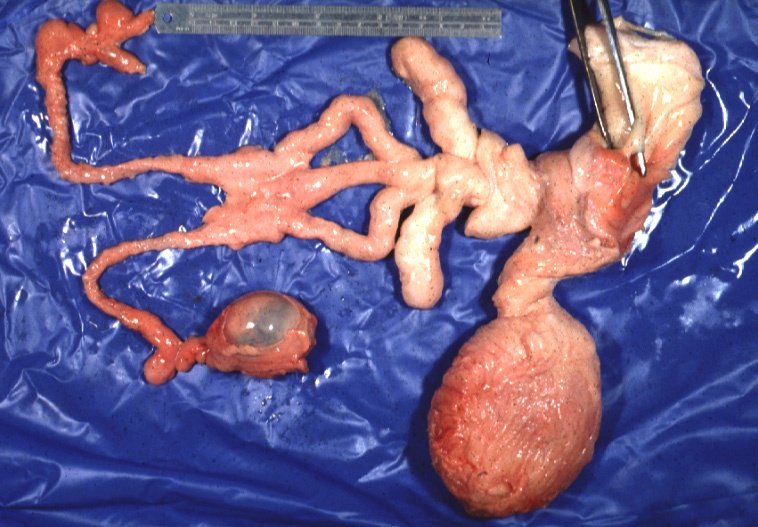 Değişiklikler:

Gonadlarda: Free Mart. Yarısında tohumlamadan sonraki 
90-100. günde maskulanizasyon gelişir.

Müller kanalları: Korpus uteride rudimentasyon ve kornular ince
İp tarzında

Vagina, vestibulum, vulva: Vagina neredeyse kör biter 
oluşmamıştır. Kıllanma= kommisura vulva civarında
Seksüel organ oluşumları=hypoplastik penis

Wollf  Kanalları= Penial uretra, wollf kanallarının aplazisi
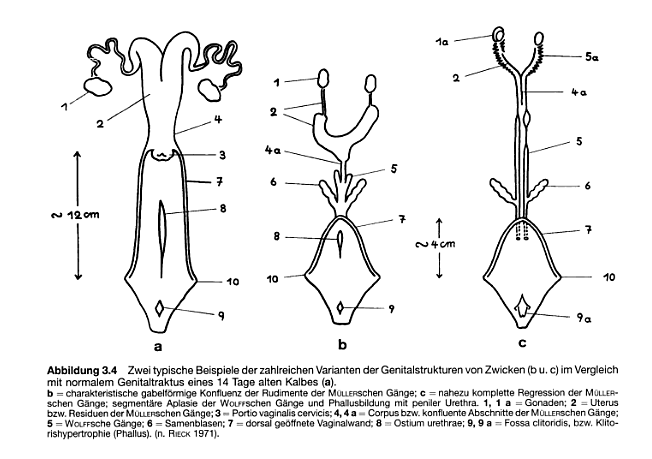 Freemartinizm (İnek)
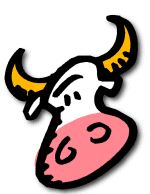 Ayırıcı Tanı:
White heifer disease = Müller kanalları’nın bozukluğu 
Hermaphrodisie (çok az görülür):
gerçek Hermaphodisie = Erkek ve dişi gonadları
lateral Hermaphrodisie = bir taraf Ovaryum, diğer taraf Testis
unilateral Hermaphrodisie = bir taraf Ovotestis, diğer taraf  Ovaryum  VEYA Testis
Bilateral Hermaphrodisie = Ovotestis (iki tarafta da)
Pseudohermaphroditismus masculinus
	ya Androjen üretimi olmaz veya  hedef organlar androjene yanıt vermezler. Bu yüzden dişilik karakteri öne çıkar.
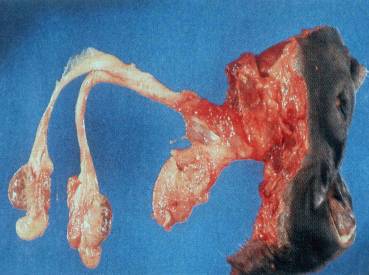 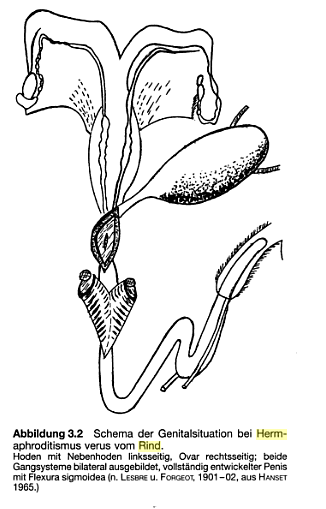 Braun, 1988
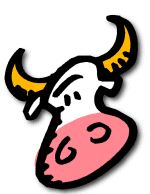 Müller kanallarının segmenter aplazisi
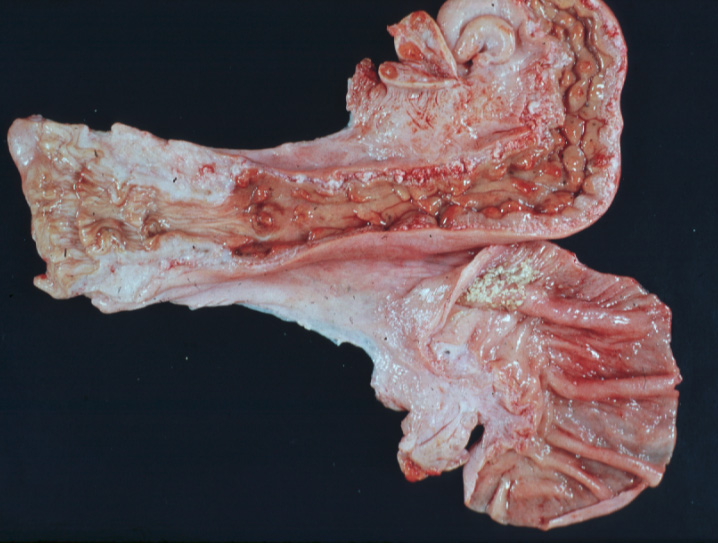 Sol uterus kornu: Normal
Sağ uterus kornu: parsiyel segmenter aplazi
Diğer Interseksüalite Oluşumu

Diploidie (XX)/Triploidie (XXY) Sendrom= Vulva aplazi, uretranın abdominale
Uzaması,, maskulanizasyona bağlı vulva ve üretranın distrofi ve distopi’si
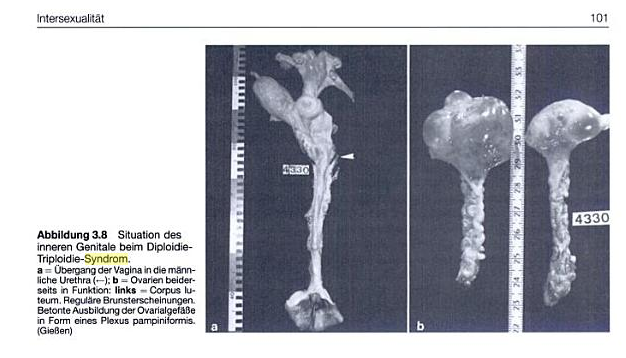 Testikülar feminizasyon= reseptör defekti. 
Ovaryumların Aplazisi
Ovaryum hipoplazisi
White (Shorthorn-) heifer disease: Uterus-vaginal kanalın 
Tümüyle kapanması (Gynatresia vaginovestibularis).
Cervix-dublex
UTERUS HASTALIKLARI
 UTERUS HASTALIKLARI 
 Endometritis: 

Endometritis, endometriyumun bir etkene karşı verdiği yanıttır 
(= hiperemi, spesifik ve spesifik olmayan savunma mekanizmalarının aktivasyonu, 
kapillarlardan ayrılan ve selüler kan bileşenleri, fagositoz ve artan sekresyon)

 Etiyoloji:  

Mikroorganizma vaginadan serviks aracılığı ile uterusa ulaşır veya Hematojen 
 Uterus enfeksiyonu doğum sırasında,subpartu ve puerperal dönemde 
görülmektedir.  Bu enfeksiyonun derecesi doğumun oluşma biçimine bağlıdır 
(fetotemie). 
 
 İnek normal doğum yapsa da retensiyo sekundinarum, her zaman endometri-
yumun ciddi yangısına neden olmaktadır.

Infeksiyöz Bovine Rhinotracheitis gibi enfeksiyöz hastalıklar uterusta atoniye 
neden olurlar ve böylece şiddetli endometritisler gelişir.
Beslenme yanlışlıkları ve iyi olmayan berınma koşulları sonucu  retensiyo 
sekundinarum,  uterus atonisi, asetonemi, karaciğer hastalıkları sonucu: 
yüksek dereceli endometritisler gelişir.

Sığırda uterus östrus sırasında kontraktildir ve tonusu vardır (enfeksiyonlara
karşı savunma).  Bu dönemde oluşan enfeksiyonlar spesifiktir 
( Campylobacter fötus spp. Veneralis  veya Trichomonas fötus )

 Bir inek interöstrus döneminde bilinmeden tohumlanırsa böylelikle kolayca 
endometritis gelişebilmektedir.

Tüberküloz ve Bruselloz 
 
Tohumlama hijyeni; çok fazla etkili değil

Pnömo veya urovagina veya prolapsus vagina ile ilişkili olabilir
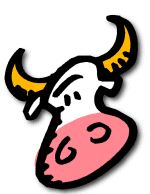 Endometritis/ İnek
Etiyoloji
1. Puerperal Enfeksiyonlar
Uterus involüsyonunu geciktiren ve utertusun spontan yenilenmesini etkileyen tüm faktörler:  Retentio secundinarum, Güç doğumlar, Doğum yaralanmaları, hijyenik olmayan doğum yardımı, Uterus atonisi
Çoğunlukla patojen spesifik olmayan miks enfeksiyonlar; bir defalık tanı etkenin etkisine ilişkin bir kanıt değildir.
	Ayrıcalık: Actinomyces pyogenes (Arcanobacterium pyogenes ) ve  Haemophilus 	somnus spesifik etkenlerdir
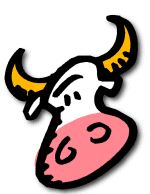 Endometritis/ İnek
Etiyoloji
2. Postpuerperal Enfeksiyonlar
Serviksin fonksiyonel Insuffiziensine bağlı olarak:  Ovaryum kistlerinde
Labiaların  veya Hymenal halkanın yetersiz kapalı olması:  Doğuma bağlı yaralanmalarda
Uro- veya  Pneumo vagina
Na eksikligi gibi, mineral eksikliğinde
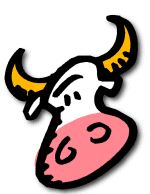 Endometritis/ İnek
Etiyoloji
3. Çiftleşme ve tohumlama enfeksiyonları
Çiftleşmeyle geçen etkenler: Tritrichomonas fetus, Campylobacter fetus, IBR/ IPV-Virus; obligat patojen

Etkenler patojen m.organizmaların  aksine  endometriyumdan spontan elimine edilmezler
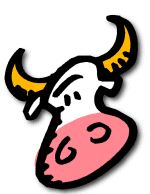 Endometritis-EtiyolojiRetentio secundinarum
Reten.Sec. Endometritis’in en
Önemli nedenlerindendir.
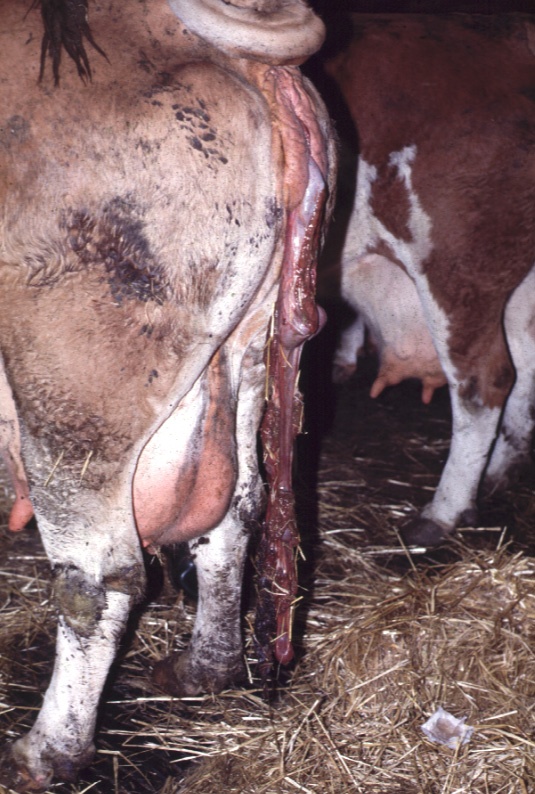 Yaklaşık endometritislerin % 90’ ı  Ret.Sec. Ve puerperal enfeksiyonlarla ilişkilidirler
Actinomyces pyogenes, Haemophilus somnus  ve diğer anaerobe Mikro organizmalar (Fusobacterium necrophorum ) en önemli etkenler
Sığırda Genital Enfeksiyonlar
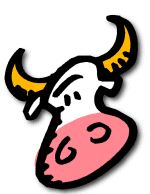 Çiftleşmeyle geçen enfeksiyonlar
Trichomoniasis
Campylobacteriosis
Exanthema coitale vesiculosum
Sporadik  çiftleşme enfeksiyonları
Brucellose
Tuberkulose
Mykoplasmen
Chlamydien
Haemophilus somnus
Pathogenen etkileri olan etkenler
Staphylococcus aureus
Actinomyces pyogenes
E. coli, Klebsiellen
Pseudomonas aeruginosa
Aspergillus fumigatus u.a. Schimmelpilze
Streptokokken ?
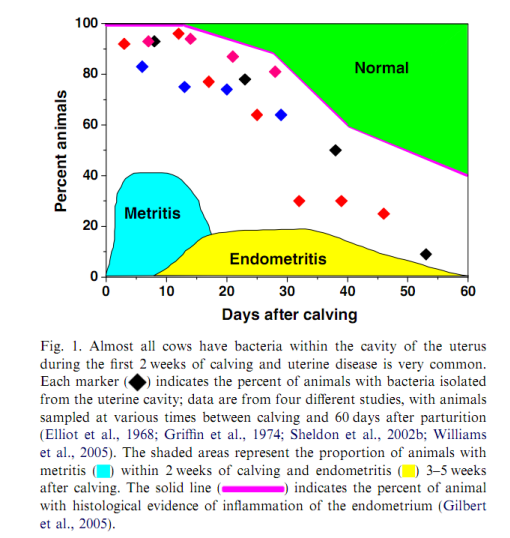 I.M. Sheldon et al. / The Veterinary Journal 176 (2008) 115–121
Typically,

25–40% of animals have clinical metritis in the ﬁrst 2 weeks after calving, and disease persists in up to 20% of animals as clinical endometritis .
Puerperal metritis is deﬁned as an animal with an abnormally
enlarged uterus and a fetid watery red-brown uterine discharge, associated with signs of systemic illness
(decreased milk yield, dullness or other signs of toxaemia)
and fever >39.5 C, within 21 days after parturition.
Animals that are not systemically ill, but have an abnormally enlarged uterus and a purulent uterine discharge detectable in the vagina, within 21 days after calving, may be classiﬁed as having clinical metritis. 


Clinical endometritis is characterised by the presence of purulent (>50% pus) uterine discharge detectable in the vagina 21 days or more after parturition, or mucopurulent (approximately 50% pus, 50% mucus) discharge detectable in the vagina after 26 days.
Metritis=Akut Endometritis (eski deyim)

İlk 3-4 gün içinde : Kokulu/koyu kahverengi-kanlı akıntı ve vücut ısısı ≥39,5◦C

Oksitosin 20-30 IU (her sağımda) + Ceptiofur Hidroklorid 1mg/kg i.m. (5 gün süreyle)

25. gün pp kontrol ve gerekirse PGF2-α tedavisi

>3 gün: Oksitosin çok etkili olmaz/PGF2-α pp 14. güne kadar çok etkili değil: Antibiotik Tedavisi  

Serum tedavisi

Fynadyne ® antipüretik, analjezik
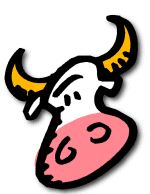 Endometritis / SığırKronik Endometritis Formları
Endometritis subclinica
Endometritis catarrhalis (E1)
Endometritis mucopurulenta (E2)
Endometritis purulenta (E3)
Pyometra (E4)
Sığırda subklinik endometritis
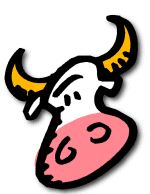 Patogenez
	az veya yersel, sınırlı değişiklikler; Sekret tümüyle rezorbe olur
Semptomlar
dışardan:	yok; doğrudan olmayan bulgu: 					semptomsuz repead breeding
vaginal:		yok	
rektal:		yok
Anlamı
	Semptom göstermeden sürekli çeviren %10-20 oranındaki („Sterilitas sine materia“), hayvanda bir  subklinik endometritis olgusu vardır
Klinik Tanı (Subklinik Endometritis)
Sitoloji örnekleri cytobrush (VWR Canlab,Mississauga,Ont.,
Canada); sterilizasyon

Sitoloji örnekleri preparata alındıktan sonra sitofikzatif (Cytorep®, Fisher Scientific Ltd., Nepean,Ont.,Canada) ile fikze edilir  ve Giemsa ile boyanır.
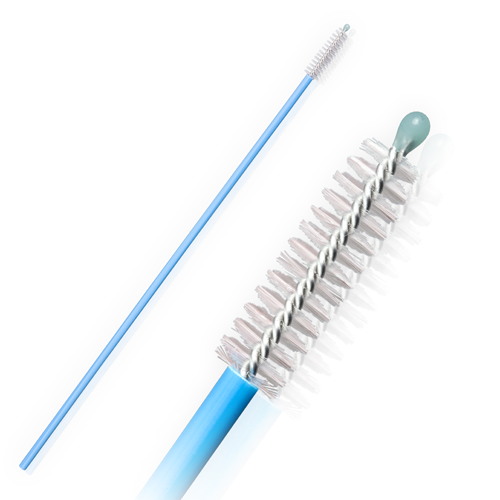 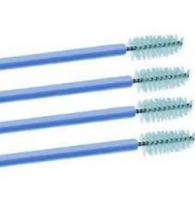 Cytobrush= Endometritis Tanısı
Sağaltım (subklink Endometritis):
Sürüde hayvanların %50’e yakınında alınan cytobrush örneklerinde
Nötrofilk artışı varsa (p.p. 40-50. günler)

Veya uygulamada tohumlandıktan sonra çeviren (repeat breeder)
İneklerde uterusta hafif bir atoni, hafif asimetri (tam anlamıyla seçilemez)
Seçilebiliyorsa 


Lotagen %2’lik uygulanabilir (I.U) 100-150 ml (bazı yayınlarda tartışmalı olsa da
Klinikte yapılan uygulamalar başarılı olduğunu göstermiştir)

Veya Metricur ® I.U.

Gerekirse 10 gün sonra bir kez daha uygulanabilirler (Lotagen 12-14 gün sonra)
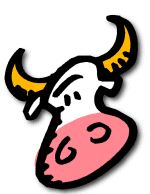 Endometritisin Klinik apparente Formları
1. Endometritis catarrhalis (E1)

Patogenez
	Uterus bezlerinin artan sekresyonu

Semptomlar
	dışarıdan:	Vaginal flor, isli-bulanık 				Çara akıntısı
	vaginal:	servikal flor tarzında seröz akıntı
	rektal:	Uterus: değişiklik yok, östrusta 			tonasitede azalma
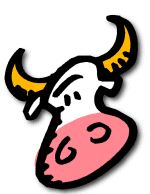 Endometritis catarrhalis
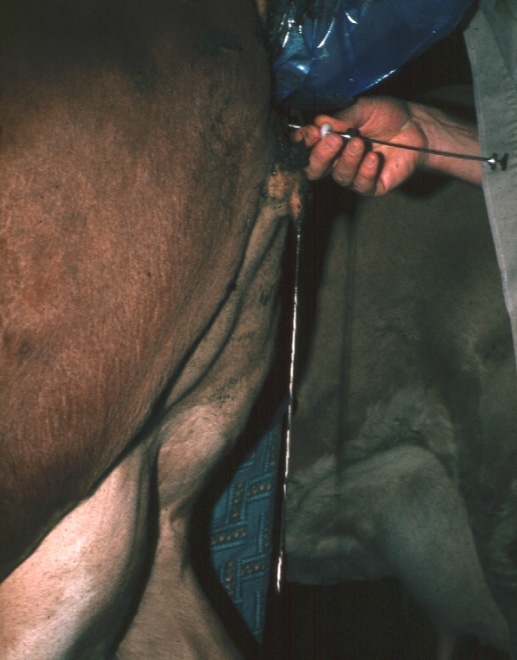 İsli-bulanık çara akıntısı
Vaginal flor
Uterus bulguları: değişiklik yok
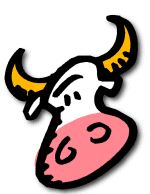 Endometritisin Klinik apparente Formları
2. Endometritis mucopurulenta (E2)
	Patogenez
	Artan ölçüde nötrofil granülosit içeren  eksudat
Semptomlar
	dışarıdan:	bulanık, belirli ölçüde irinli bir akıntı 			(Diöstrus’ ta da)
	vaginal:	Portio vaginalis ödemli ve hiperemik 	
	rektal:	Uterus duvarı hafif kalın, içerik palpe 			edilemez, tonusun  Östrus’ta yetersiz 			olduğu  saptanır
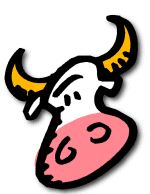 Endometritis mucopurulenta
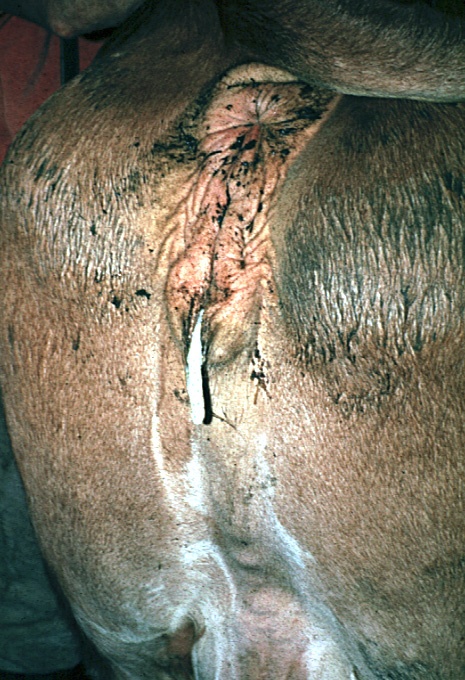 bulanık, belirli ölçüde irinli bir akıntı (Diöstrus’ ta da)
Porsiyo: hiperemik
Uterus duvarı:  hafif kalın, Tonus: östrusta derecesi düşüktür
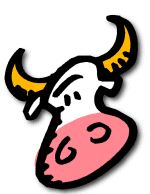 Endometritisin Klinik apparente Formları
3. Endometritis purulenta (E3)
	Patogenez
	Endometriyumda  yoğun  Fagositoz oluşumu, çoğunlukla puerperal dönemdeki 
Semptomlar
	dışarıdan:	irinli akıntı, çoğunlukla beyaz
	vaginal:	Portio vaginalis hemorajik, çoğunlukla 			büyümüş (rektal palpe edilebilir)
	rektal:	Uterus duvarı kalınlaşmış  (palpe 				edilebilir), içerik yogun ve palpe edilebilir
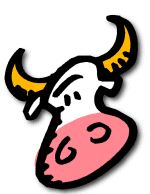 Endometritis purulenta
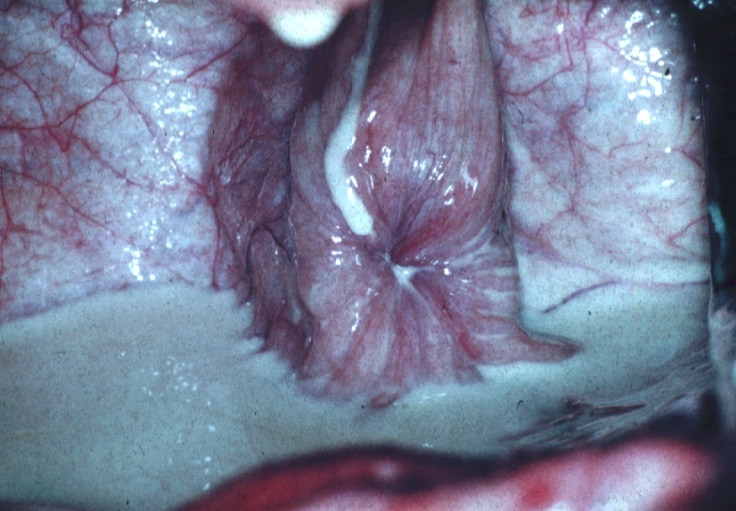 Diöstrus’ta da görülebilen irinli akıntı
Portio: hiperemik, vagina duvarında irinli sekret (vaginoskopi)
Uterus duvarı kalınlaşmış, içerik palpe edilebilir
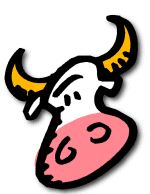 Endometritis sağaltımı (Kronik;
Genel)
1. Lokal (= intrauterin Infuzyon) 
	a) Antiseptikler (Lotagen)
	● Lotagen PGF2- ile uterus boşaltıldıktan sonra uygulanır.
	b) Antibiotik ve Sulfonamidler
Bekleme süresi önemli
 A. pyogenes ve grampositif mikroorganizmalara karşı etkili olan preperatlar
Sağaltım önerisi:
1 Mio. I.E. Penicillin + 0,5-1g Neomycin
400 mg Ampicillin + 800 mg Oxacillin (z.B. 20 ml Totocillin®)
500 mg Cefapirin (Metricure®)
Endometritis Sağaltımı
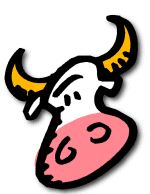 2. Sistematik sağaltım:  PGF2
Sağaltım önerisi:
Dinoprost 15-25 mg
Glandin® 5ml i.m./s.c. (Sütten atılma süresi: 1 gün)
Dinolytic® 5ml i.m./s.c. (Sütten atılma süresi : 0 gün)
Cloprostenol 0,5 mg
Estrumate ® 2ml i.m. (Sütten atılma süresi : 1gün)
Tiaprost 0,75 mg
Iliren ® 3,5 ml i.v. (Sütten atılma süresi : 1Tag)  

3. Ek önlemler
Ovaryum bozukluklarının sagaltımı
Bazen operatif önlemler
Vaginoskopik muayene yöntemi ile E1 düzeyindeki endometritis olgularında  %82,8 oranında bulanık-partiküllü, E2 düzeyindeki endometritis olgularında da  %71,8 oranında mukopurulent akıntının belirlenmesi endometritis tanısında  rektal  palpasyona ek olarak vaginoskopinin uygulanma gerekliliğini ortaya koymaktadır (Kaya, 2010).
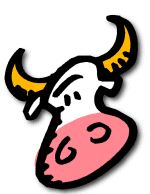 Endometritis/İnek - Tanı
Ultrasonografi metodu
Fizyolojik  Uterus
Endometritiste sıvı toplanması
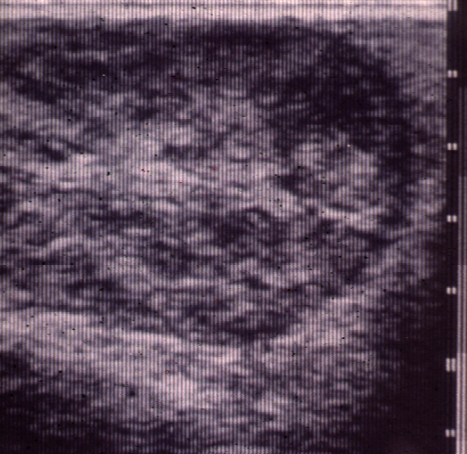 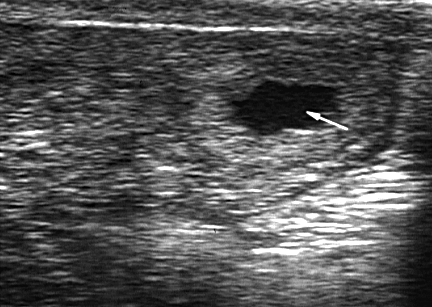 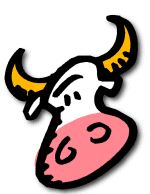 Endometritis/İnek - Tanı
Vaginal  Kontroller
Endometritis purulenta irinli akıntı (yoğun)
Endometritis mucopurulenta irinli akıntı (daha az)
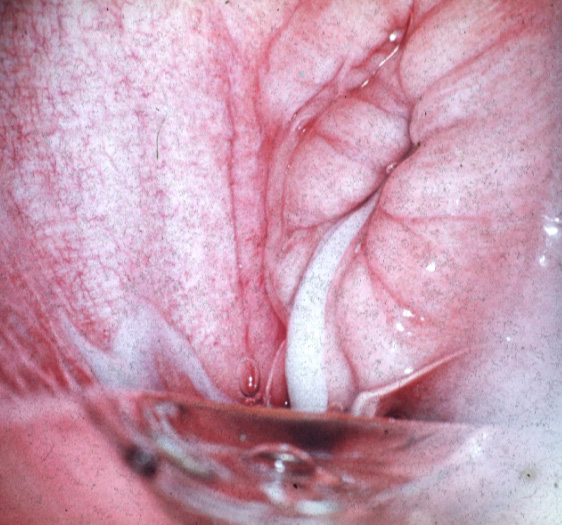 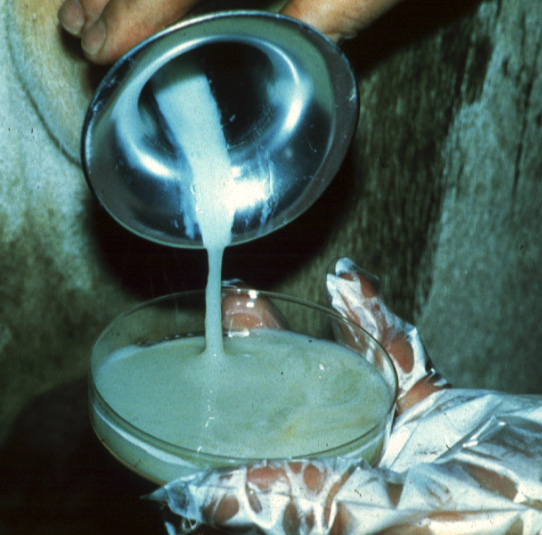 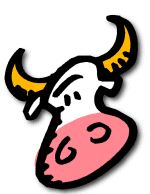 Endometritis/İnek - Tanı
Sitolojik bakı
Yoğun lökositler
Folmer-Nielsen-Kateteri ile uterus örneğinin alınması
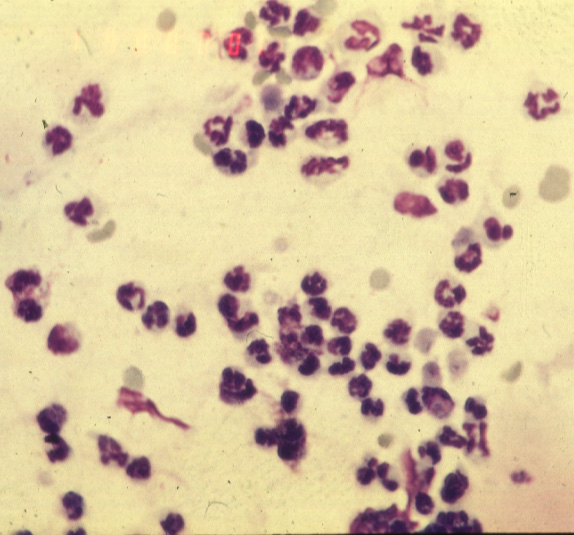 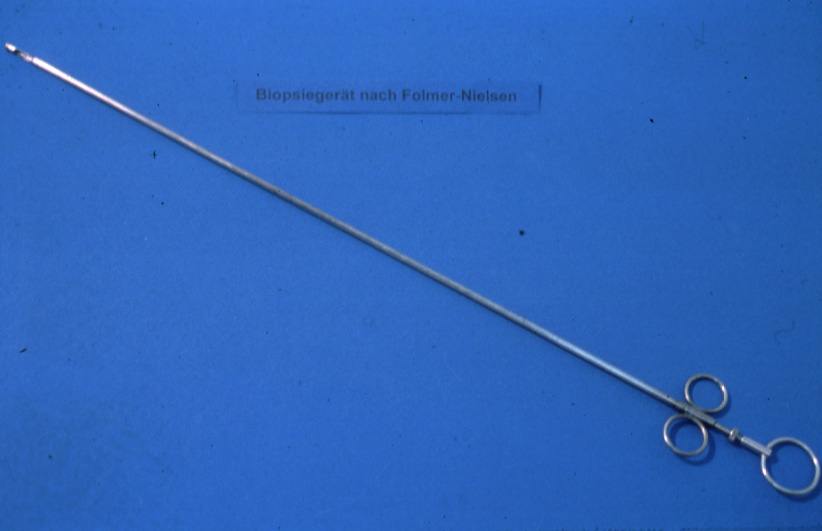 In the absence of clinical endometritis, a cow with subclinical endometritis is deﬁned by >18% neutrophils in uterine cytology samples collected 21–33 days after calving, or >10% neutrophils at 34–47 days.
Kronik endometritis (Therapie)

(I. ve II. Derecede endometritis kataralis)

Her akut endometritis yaklaşık 14. günden sonra kroniğe dönüşür 
( EKI veya EKII p.p. 24. günden önce başarısız; sağ:1-2 kez) 

Lugol sol. Iyot, Potasyum Iyodür ve su (1:2:300) içermektedir (50-200 ml). 

Lotajen sol.:  Metakrezolsulfon  ve formaldehit  ( 2 ml konsan. ve 98 ml su ). 

Fitoterapötik ajan Eucacomp (Ekoliptus yağı, Melsa yaprak tinkturu, 
ölü çiçeği
(altıncık) tinkturu, Mercanköşk tinkturu; 30 ml Eucacomp+ 70 ml daha önce
 kaynatılmış ılık su).
 Ön sirke asidi, ön karbon asidi (Uterofertil %2) grubunun dezenfeksiyon 
maddesidir ( erken puerperal, kronik post puerperal endometritislerde)   
Chemoterapötiklerde endometritis tedavisinde kullanılmaktadırlar

 Kronik endometritis+ asikli  siklusun düzene sokulması gerekir.
Eucacomp/Iliren+Eucacomp – Lotajen uygulamaları sonucu fertilite parametreleri (Aslan et.al, 2005)
TGO: Tüm gebelik oranı; ITO: ilk tohumlama oranı; GI: Gebelik indeksi
TGA: Tedavi-Gebekalma aralığı; IÇO: Tedavi olamayanların işletmeden
çıkarılma oranı
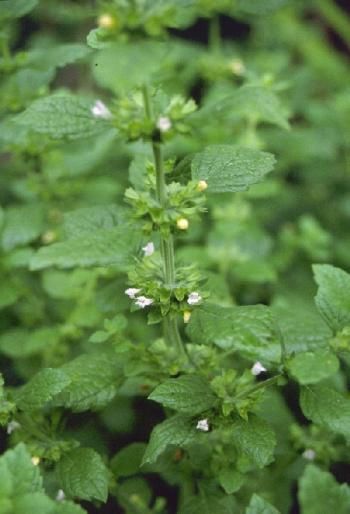 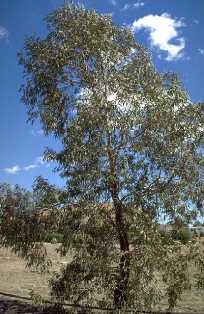 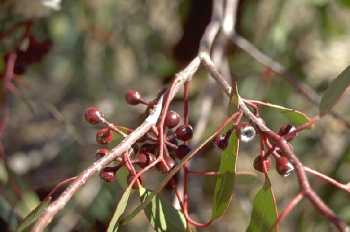 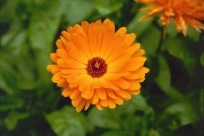 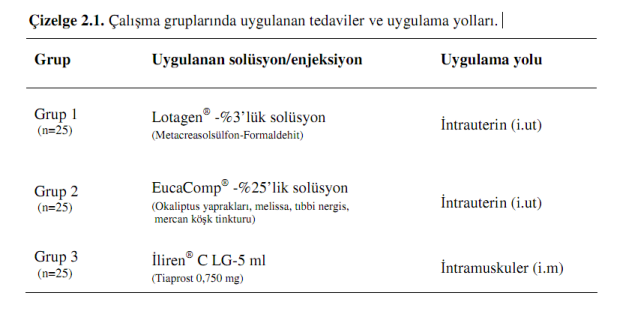 Iliren®= PGF2-α
Elde edilen sonuçlar, karşılaştırılan üç tedavi seçeneği arasında  fertilite 
parametreleri bakımından önemli bir farklılık olmadığını (p>0,05) göstermiştir. 
Bu sonuç,  bulundurularak her üç tedavi seçeneğininde pratikte uygulanabileceğini 
göstermektedir.
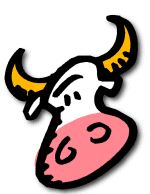 Endometritisin Klinik apparente Formları
3. Pyometra 
	Patogenez
	 von Uterusta büyük ölçüde irinli akıntının toplanması (serviks genellikle kapalı)
Semptomlar
	dışarıdan:	herhangi bir semptom yok
	vaginal:	diöstrustaki gibi
	rektal:	Uterus belirgin ölçüde büyümüş, uterus 			duvarı incelmiş, içerikte fluktuasyon , 			ender  serviks’in açılması ile spontan 
			irinli akıntı
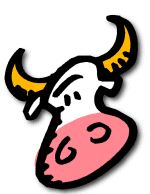 Pyometra
Dışarıdan herhangi bir semptom görülmez
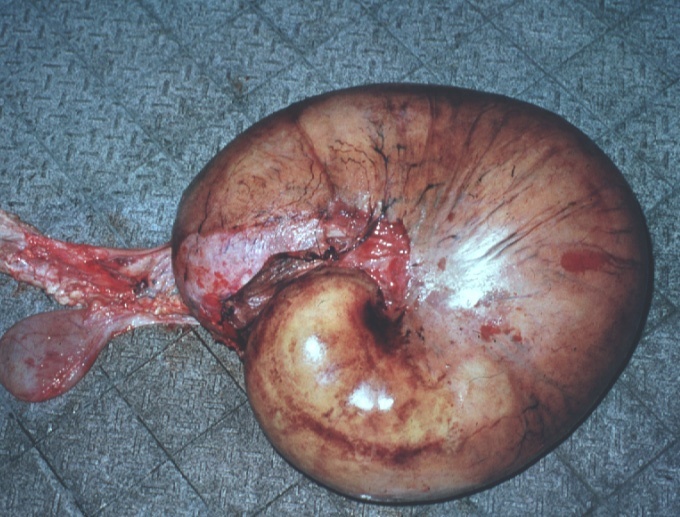 Vaginal: Diöstrustaki gibi herhangi bir bulgu yok
Uterus: fazla büyümüş, ince cidarlı, içerik fluktuan
Akıntı azda olsa pyometradan söz etmek gerekir :

Uterus büyümüş, çoğunlukla az ölçüde asimetrik, duvar ince ve içerikte 
fluktuasyon (ikizlik !) 

Çoğunlukla içerik suludan çok, krema kıvamındadır. 

Kapalı pyometra  açık bir pyometra formuna dönüşebilir ( birden bire  
akıntı).

Rektal bakıda, patolojik içerik olduğu sezinlenen büyümüş bir uterus 
seçilir.
 
Gebelik bulguları (ileri) yoktur.
Pyometra is deﬁned as the accumulation of purulent material within the uterine lumen in the presence of a persistent corpus luteum and a closed cervix.
Tedavi şansı düşük

PGF2-α (14 gün ara ile iki kez)

Kontrol (involüsyon var; ama halen asimetrik)

Metricur ®  veya Lotagen ® %2

Gebe kalmaz ise; İşletmeden çıkarılır